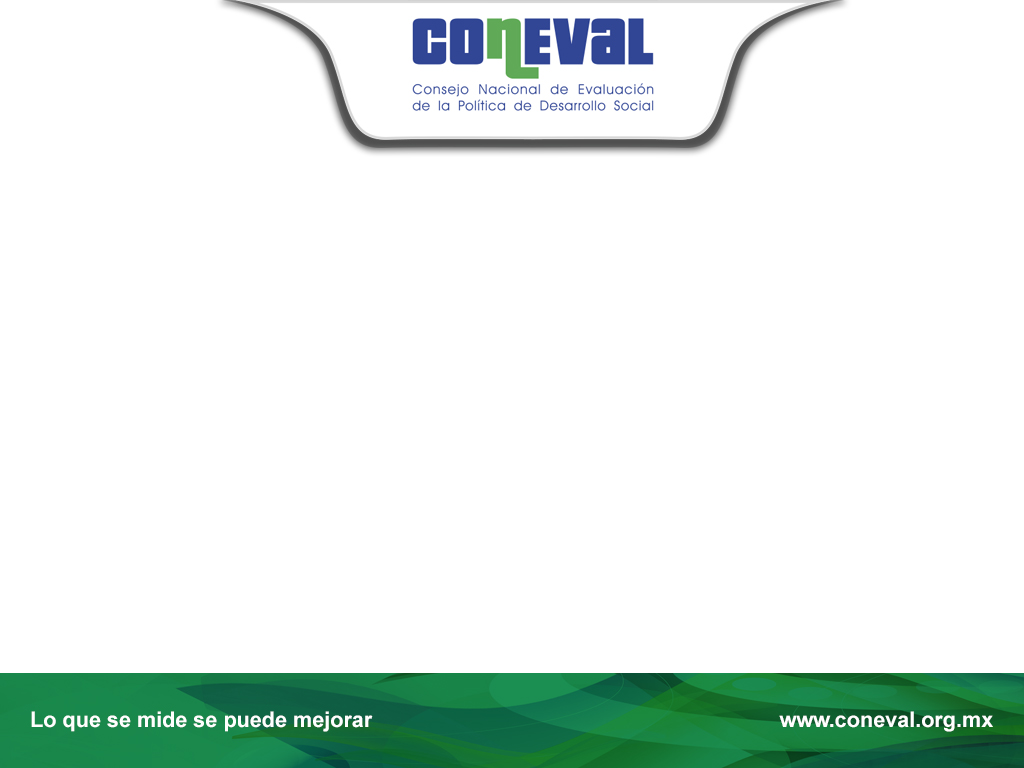 Título de la presentación
Teoría de cambio para el diseño, monitoreo y evaluación 
de programas sociales
Fecha 00/00/2016
07/09/16
Edgar A. Martínez Mendoza
Dirección General Adjunta de Coordinación
Jalisco, México
Sede donde se realizará la presentación
www.coneval.org.mx
Introducción:
1
Elementos mínimos a considerar en el diseño de programas
2
La importancia de la evidencia y de la teoría de cambio para construir programas
A)
A)
Diagnóstico del problema público que busca resolver el programa
B)
Objetivos e indicadores claros: Matriz de Indicadores para Resultados
C)
Generación de información
D)
Horizonte de seguimiento y evaluación del programa
Introducción:
1
Elementos mínimos a considerar en el diseño de programas
2
La importancia de la evidencia y de la teoría de cambio para construir programas.
A)
Diagnóstico del problema público que busca resolver el programa
A)
Objetivos e indicadores claros: Matriz de Indicadores para Resultados
B)
C)
Generación de información
D)
Horizonte de seguimiento y evaluación del programa
La importancia de la evidencia y de la teoría de cambio para construir programas
1
A)
Construir una política pública requiere elementos técnicos
Existen diversos elementos que un programa debería considerar para ser exitoso… 
Los hacedores de política se enfrentan a diversos retos…
Hay dos elementos importantesen el diseño de las políticas públicas
1
A)
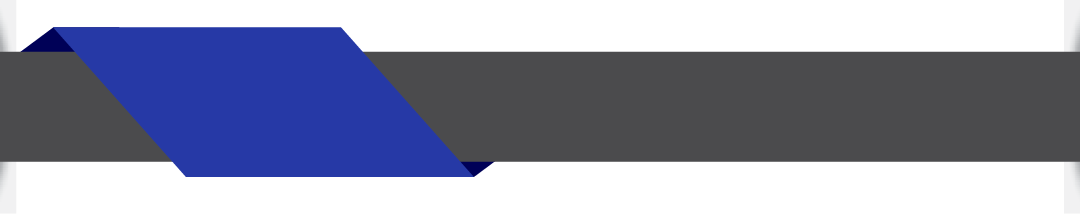 1
Siempre hay buena voluntad
2
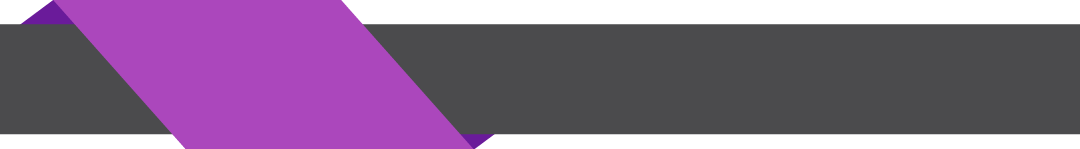 Uso de información y evidencia
1
Con buena voluntad
A)
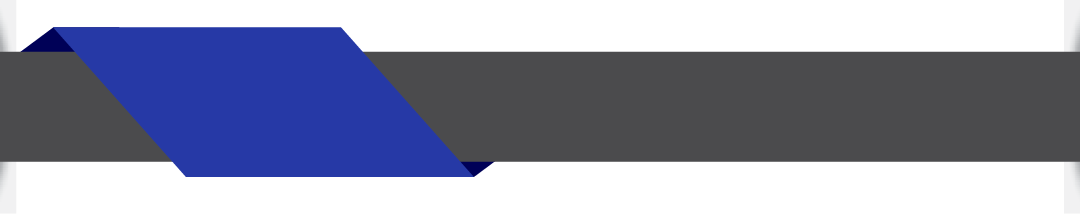 1
Acciones sociales que operan bajo discrecionalidad
El Universal 19.08.2016 - 03:20h
La autoridad…. señaló que gastará $13.7 millones en 11 mil 466 carriolas para padres de familia con hijos menores de dos años.

El argumento de regalar carriolas es de “…contribuir al sano y adecuado desarrollo de los menores, además de enfrentar las circunstancias materiales en las que por desgracia se encuentran sus progenitores…”
1
Con buena voluntad
A)
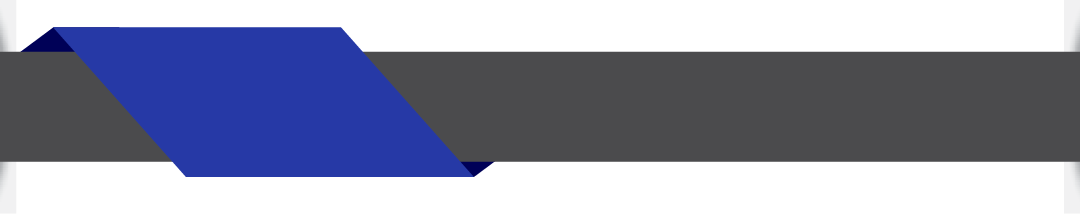 1
Hay interés por atender un problema social
La candidata ….. propuso la alimentación a base de “elotes”, como una medida para la prevención de suicidios.
Fuente: EL UNIVERSAL Publicada el 2016-05-18 1
Sin evidencia podemos diseñar programas que no van a solucionar el problema original
1
A)
(esto fue en respuesta al incremento a las tarifas del transporte público)

“El candidato… tiene como propuesta de campaña que sea el Gobierno del Estado el que regale vehículos a cada una de las familias que ven mermada su situación por esta problemática (tarifa de castigo).
 
…consideró que es necesario hacer estudios socio-económicos que permitan conocer a cuántas familias se les debe otorgar un camión, es decir, una unidad para que no tengan que utilizar el servicio público”.


Fuente: El Heraldo, junio de 2014
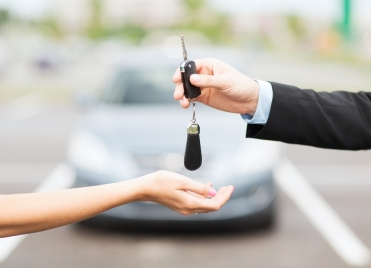 Programas que no usan evidencia, y que no tienen un diseño, no resolverán problemas sociales
1
A)
“Tenemos que apoyar también a las mujeres, por eso buscamos que el gobierno tenga la obligación de adquirir bienes y servicios para apoyar a las familias. Desde con escobas y trapeadores, hasta con lo que te puedas imaginar…”.

Fuente: Proyecto Diez, abril de 2015
2
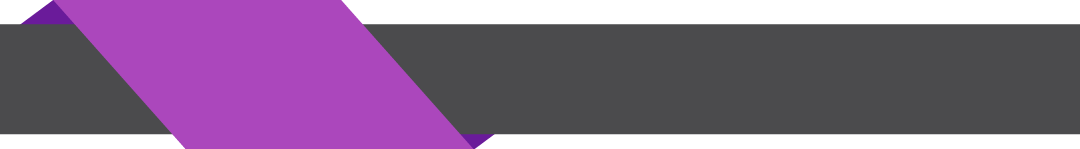 Los programas se diseñan mejor con información y la evidencia
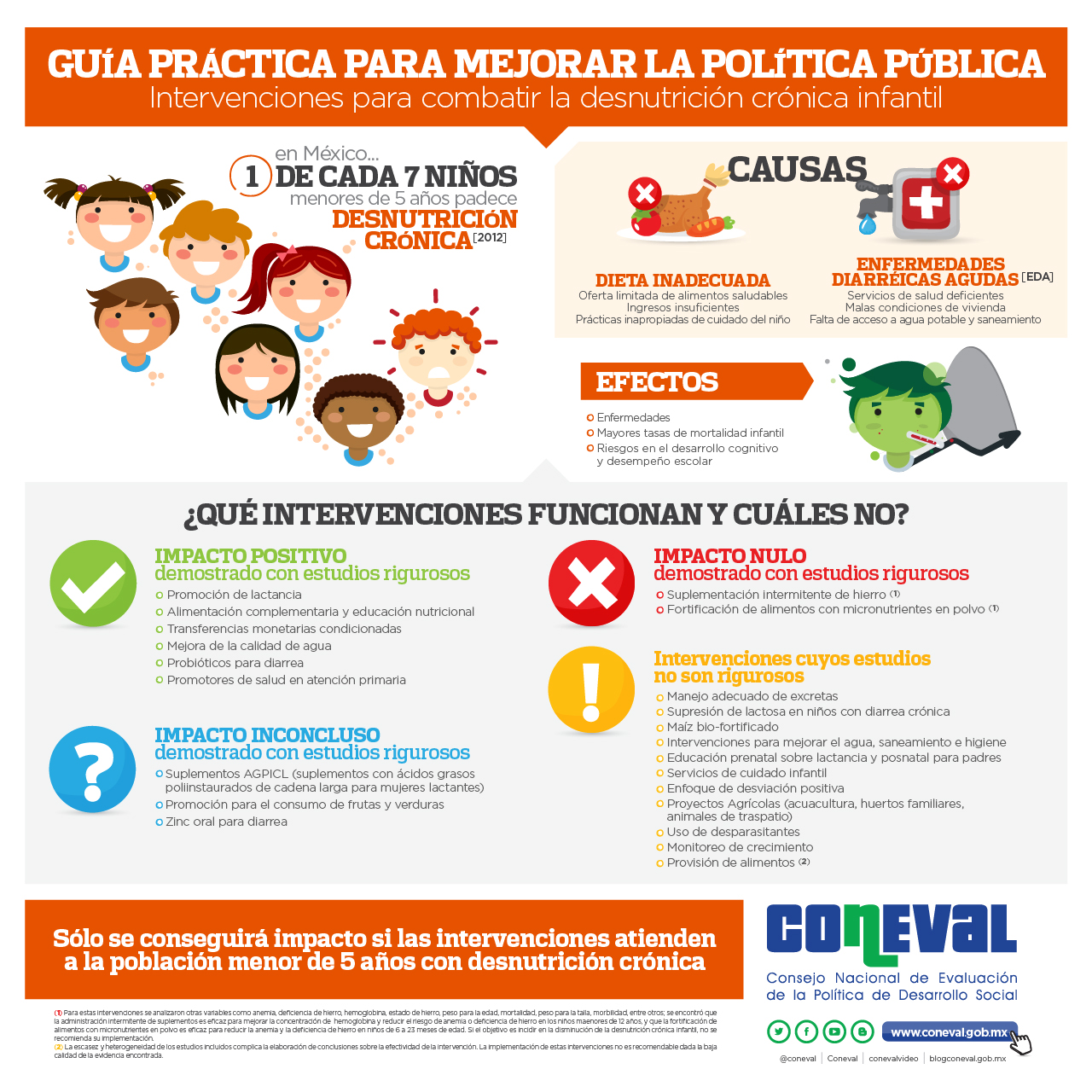 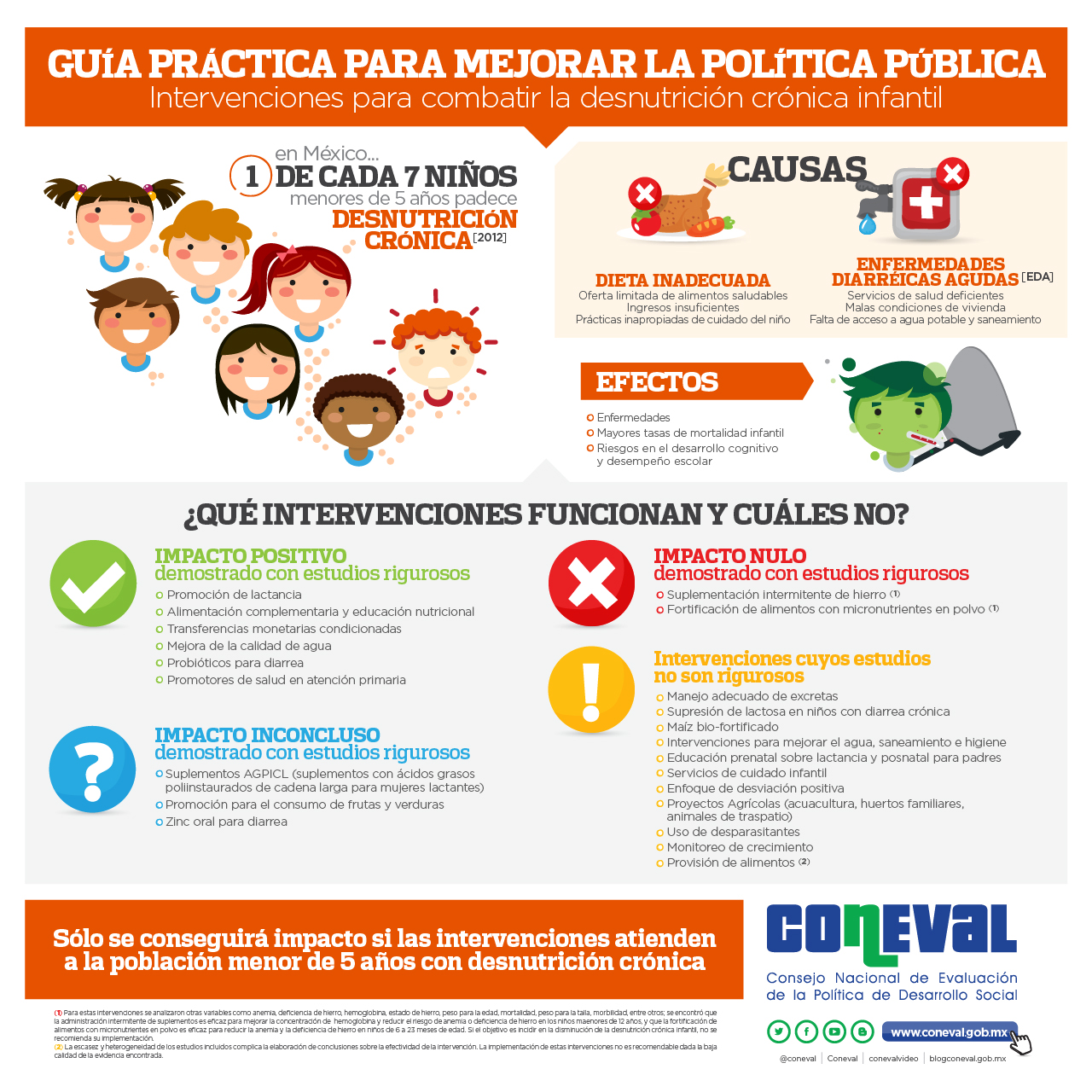 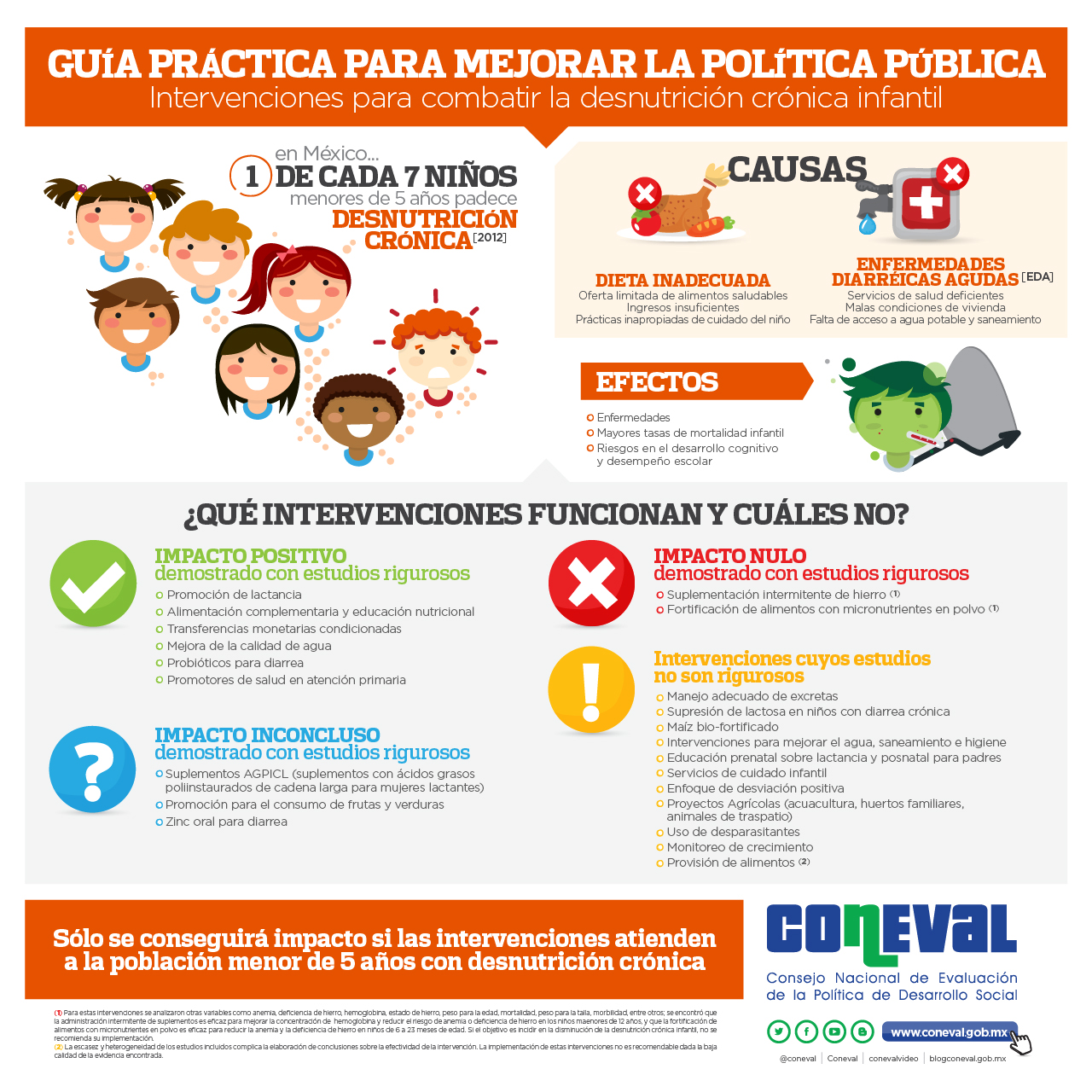 1
Con base en la información y la evidencia
A)
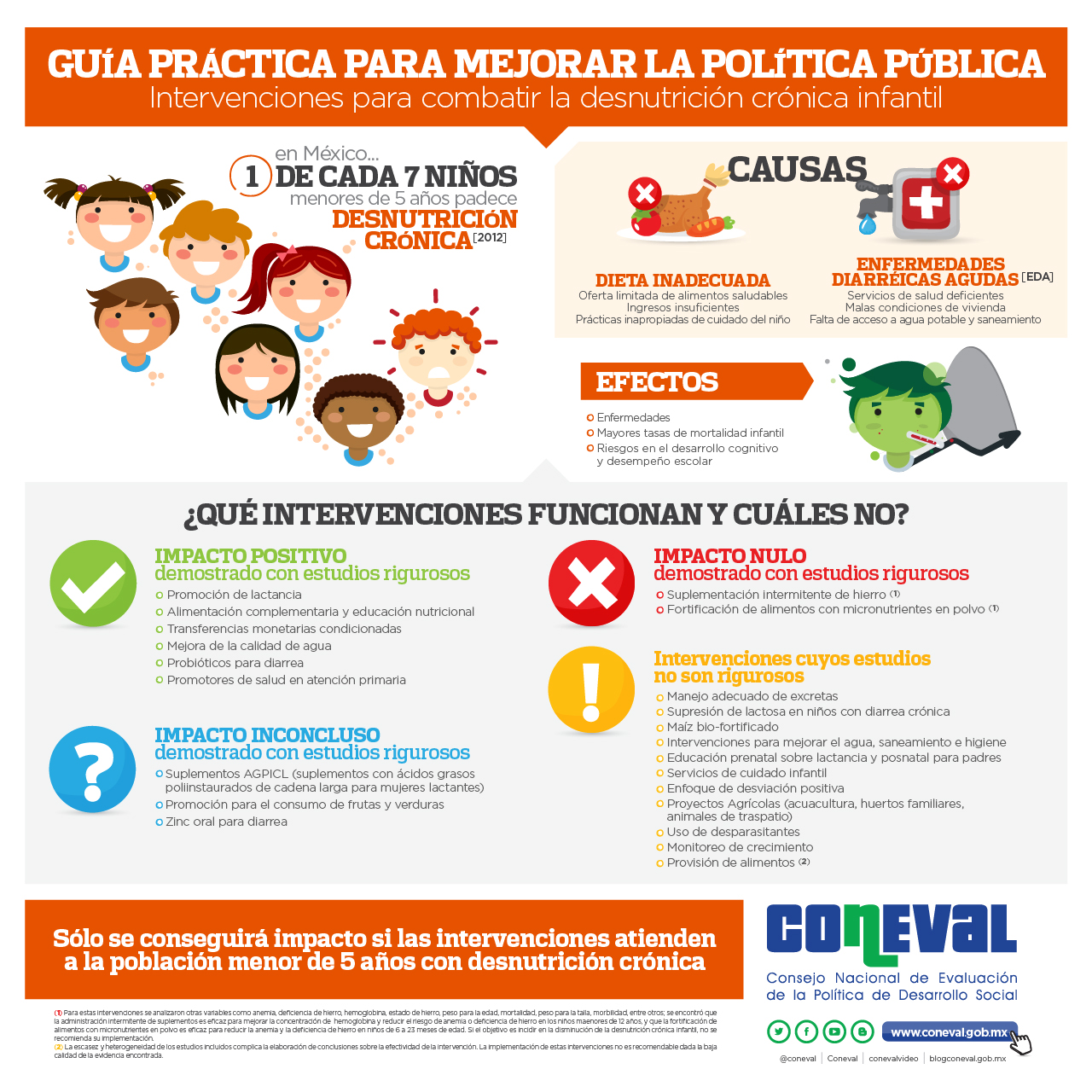 Disponible en:
http://www.coneval.gob.mx/Evaluacion/ESEPS/Paginas/Guias_mejorar_politica_publica.aspx
¿Por qué es difícil hacer política pública eficiente?
1
A)
Los responsables de hacer política pública…
Tienen muchos objetivos (usos) para los programas – mandatos, compromisos políticos, a petición de los gobernantes, etc.
¡Se hace rápido! En ocasiones se presentan situaciones fuera de contexto o planeación (desastre natural), se deben atender prioridades políticas/mediáticas, o se tienen ideas aisladas o vagas de alguien externo.
No es fácil saber si lo que voy a diseñar va a servir o no
Se tiene un uso limitado de las intervenciones
Normalmente no se resuelve problema de fondo
¡Es importante contar con esquemas que faciliten el diseño, ejecución y evaluación de programas y políticas públicas!
El Gobierno está para conseguir resultados para la población
1
A)
El Gobierno cobra impuestos para poner en marcha programas/estrategias/acciones que buscan mejorar la situación de la población
Por lo tanto el objetivo central de cualquier  gobierno es  dar resultados, no hacer o entregar muchas cosas…
1
¿Qué es la teoría del cambio?
A)
La teoría del cambio es el conjunto de ideas y etapas que los responsables del programa proponen seguir para resolver un problema público.
Fin
Propósito
Componentes
Actividades
Insumos
Teoría de cambio de programas: clave para la evaluación
1
A)
Mejoras generales y de largo plazo en la sociedad.
Resultados
Efectos intermedios de los productos en los clientes.
Productos y servicios producidos.
Tareas emprendidas por el personal para transformar los insumos en productos.
Implementación
Recursos económicos, humanos y materiales.
Binnendijk, 2000
Fin
Propósito
Componentes
Actividades
Insumos
Ejemplo de teoría de cambio: Terapia de rehidratación oral
1
A)
Se reduce la tasa de mortalidad y morbilidad infantiles.
Mejor uso de la terapia de rehidratación oral en el manejo de la diarrea infantil.
Mayor conocimiento y acceso por parte de las madres a los servicios de rehidratación oral.
Campañas en los medios de comunicación para educar a las madres, al personal del sector salud capacitado en la terapia de rehidratación oral, etc.
Recursos, materiales para la terapia de rehidratación oral, instructores, etc.
Fin
Propósito
Componentes
Actividades
Insumos
Ejemplo de teoría de cambio: alfabetización de adultos
1
A)
Mayores niveles de ingresos; mayor acceso a empleos más calificados.
Mayor capacidad para leer y escribir; mayores oportunidades de empleo
Número de adultos que terminan cursos de alfabetización
Cursos de capacitación en alfabetización
Instalaciones, instructores, materiales
1
Primer ejercicio práctico
A)
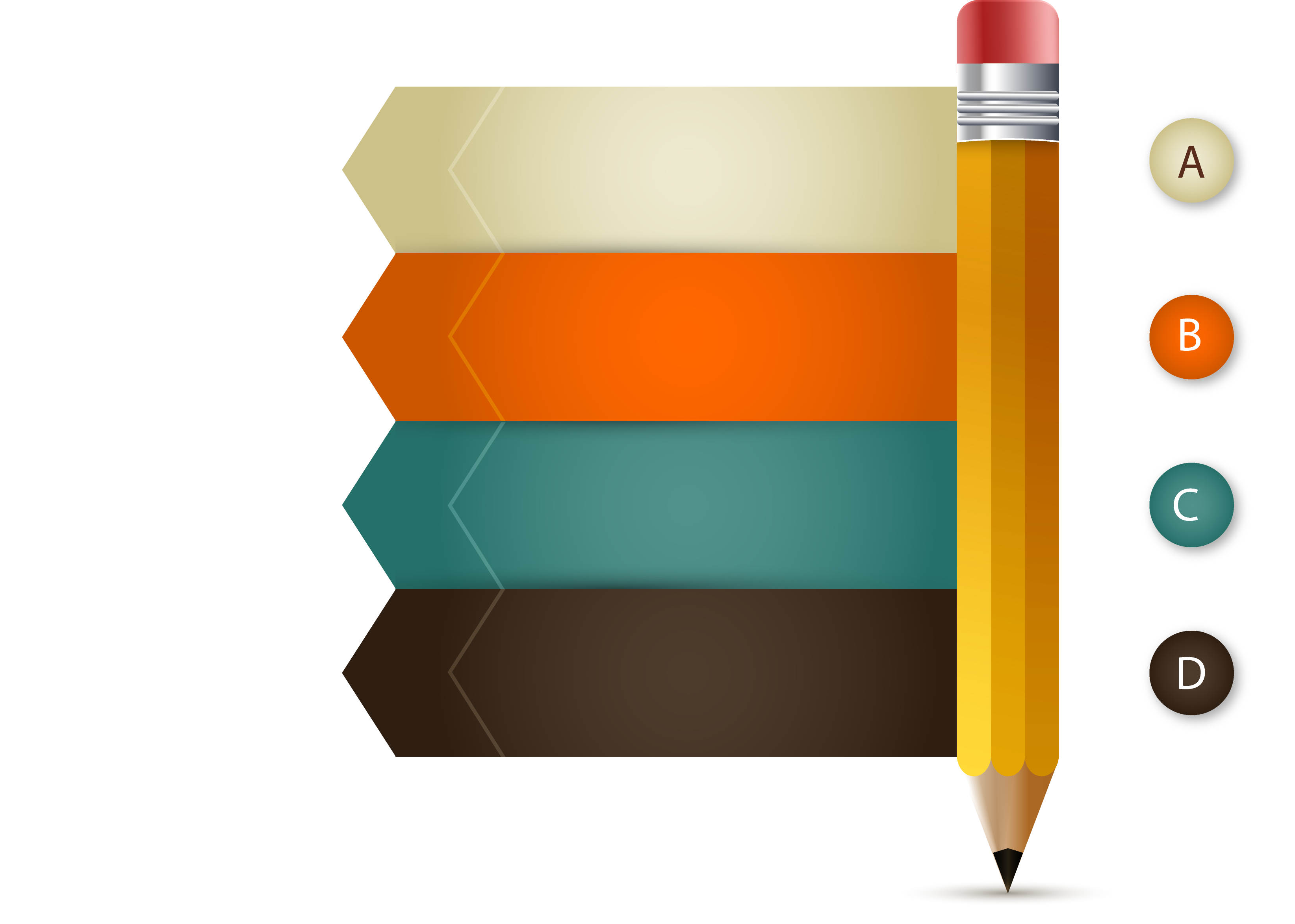 Integrar equipos de 6 personas
Ordenar el  siguiente listado de la teoría de cambio del 1 al 6
Tienen 10 minutos; se presentará
1
Primer ejercicio práctico
A)
1. Definir la teoría de cambio del siguiente ejemplo
Niños más saludables en las comunidades rurales
Tema:
a)
Se pone a disposición de los padres información sobre la importancia de esterilizar el 	agua antes de preparar fórmula para lactantes.
b)
Un número menor de niños acuden al hospital para ser atendidos por enfermedades diarreicas.
c)
Un número mayor de niños toman fórmula preparada con agua esterilizada.
d)
Bajan las tasas de morbilidad infantil en la comunidad local.
e)
Se cuenta con nuevos recursos para lanzar una campaña de información sobre la esterilización del agua para preparar fórmula para lactantes.
f)
Mayor conocimiento entre los padres sobre la importancia de hervir el agua antes de preparar fórmula para lactantes.
1
Primer ejercicio práctico
A)
1. Definir la teoría de cambio del siguiente ejemplo
Niños más saludables en las comunidades rurales
Tema:
a)
Se pone a disposición de los padres información sobre la importancia de esterilizar el 	agua antes de preparar fórmula para lactantes.
2
b)
5
Un número menor de niños acuden al hospital para ser atendidos por enfermedades diarreicas.
c)
4
Un número mayor de niños toman fórmula preparada con agua esterilizada.
d)
6
Bajan las tasas de morbilidad infantil en la comunidad local.
e)
1
Se cuenta con nuevos recursos para lanzar una campaña de información sobre la esterilización del agua para preparar fórmula para lactantes.
f)
Mayor conocimiento entre los padres sobre la importancia de hervir el agua antes de preparar fórmula para lactantes.
3
Introducción:
1
Elementos mínimos a considerar en el diseño de programas
2
La importancia de la evidencia y de la teoría de cambio para construir programas.
A)
Diagnóstico del problema público que busca resolver el programa
A)
Objetivos e indicadores claros: Matriz de Indicadores para Resultados
B)
C)
Generación de información
D)
Horizonte de seguimiento y evaluación del programa
El diagnóstico: elemento para garantizar la pertinencia y los resultados de los programas sociales
2
A)
Elementos que debe contener el diagnóstico del problema público que busca resolver el programa
Identificación y descripción del problema (árbol de problemas)
Objetivos del programa (árbol de objetivos)
2
1
3
4
Caracterización y cuantificación de las poblaciones del programa (potencial y objetivo)
Definición del tipo de apoyo y etapas de intervención
Para mayor información sobre los elementos mínimos que debe contener el diagnóstico de un programa nuevo, se sugiere consultar el siguiente documento:
“Elementos mínimos a considerar en la elaboración de diagnósticos de programas nuevos”, disponible en 
http://www.coneval.org.mx/Informes/Evaluacion/Impacto/Diagnostico_Programas_Nuevos.pdf
Clasificación de 
la Población
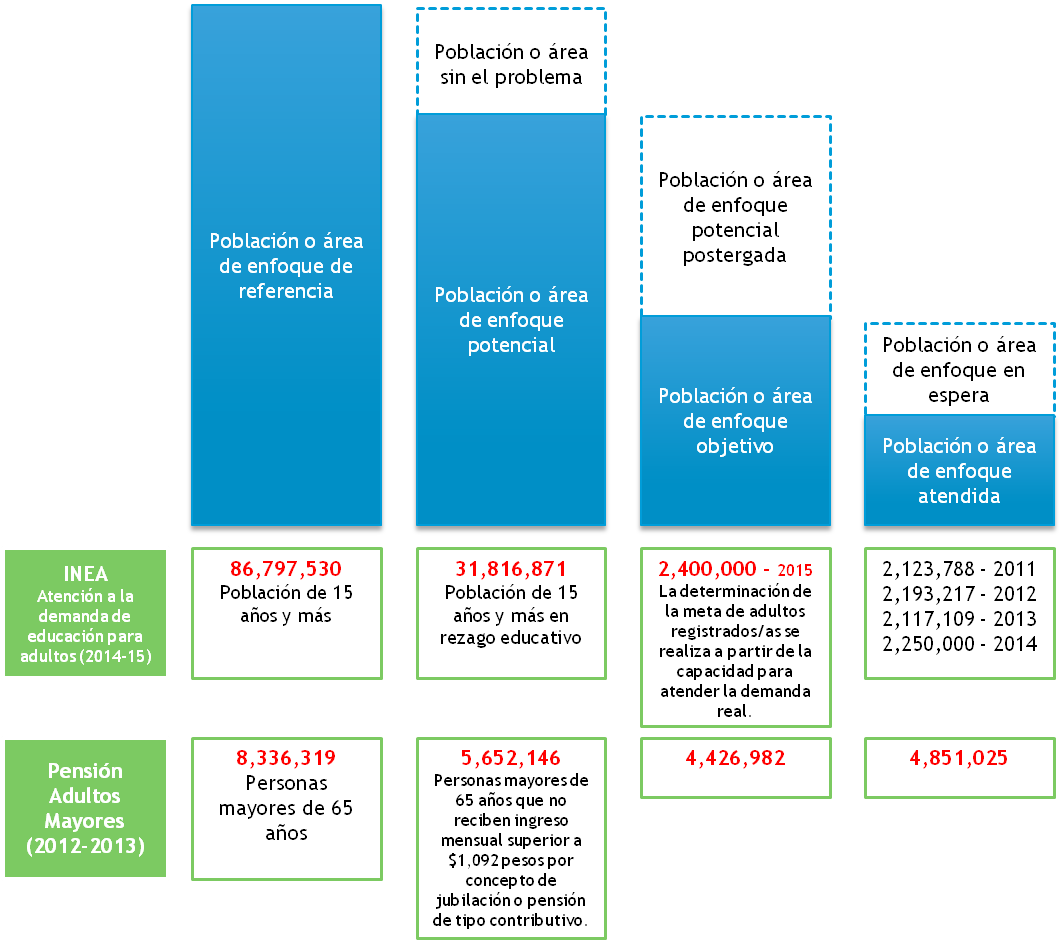 2
A)
Errores en población objetivo
2
A)
1
Se desconoce cómo definir la población objetivo del programa.
2
Se confunde la población potencial con la población objetivo.
3
No hay consistencia entre la población objetivo y el propósito de las MIR.
Explicación Árbol de problemas
2
A)
Efectos
Efectos
Efectos
Efectos
Efectos
Efectos
Efectos
El Árbol del problema se utiliza para identificar la naturaleza y contexto de la problemática que se pretende resolver.

En su desarrollo se identifican tanto las causas que originan el problema como los efectos directos e indirectos que ocasiona en el mediano y largo plazo.
Efectos
Efectos
Efectos
Problema central
Causas
Causas
Causas
Causas
Causas
Causas
Causas
Causas
Causas
Causas
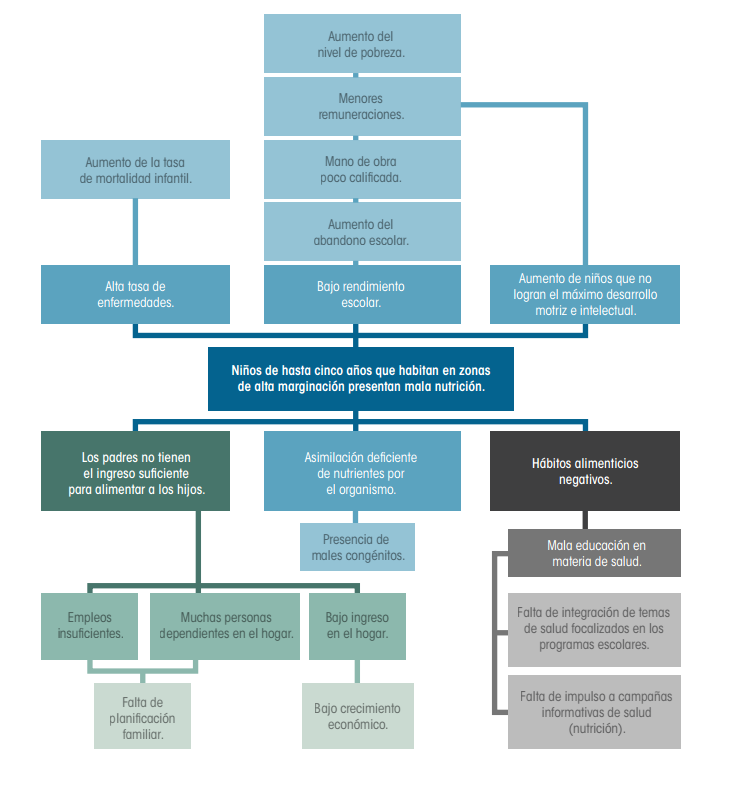 Árbol de problemas
2
A)
Árbol de Objetivos
2
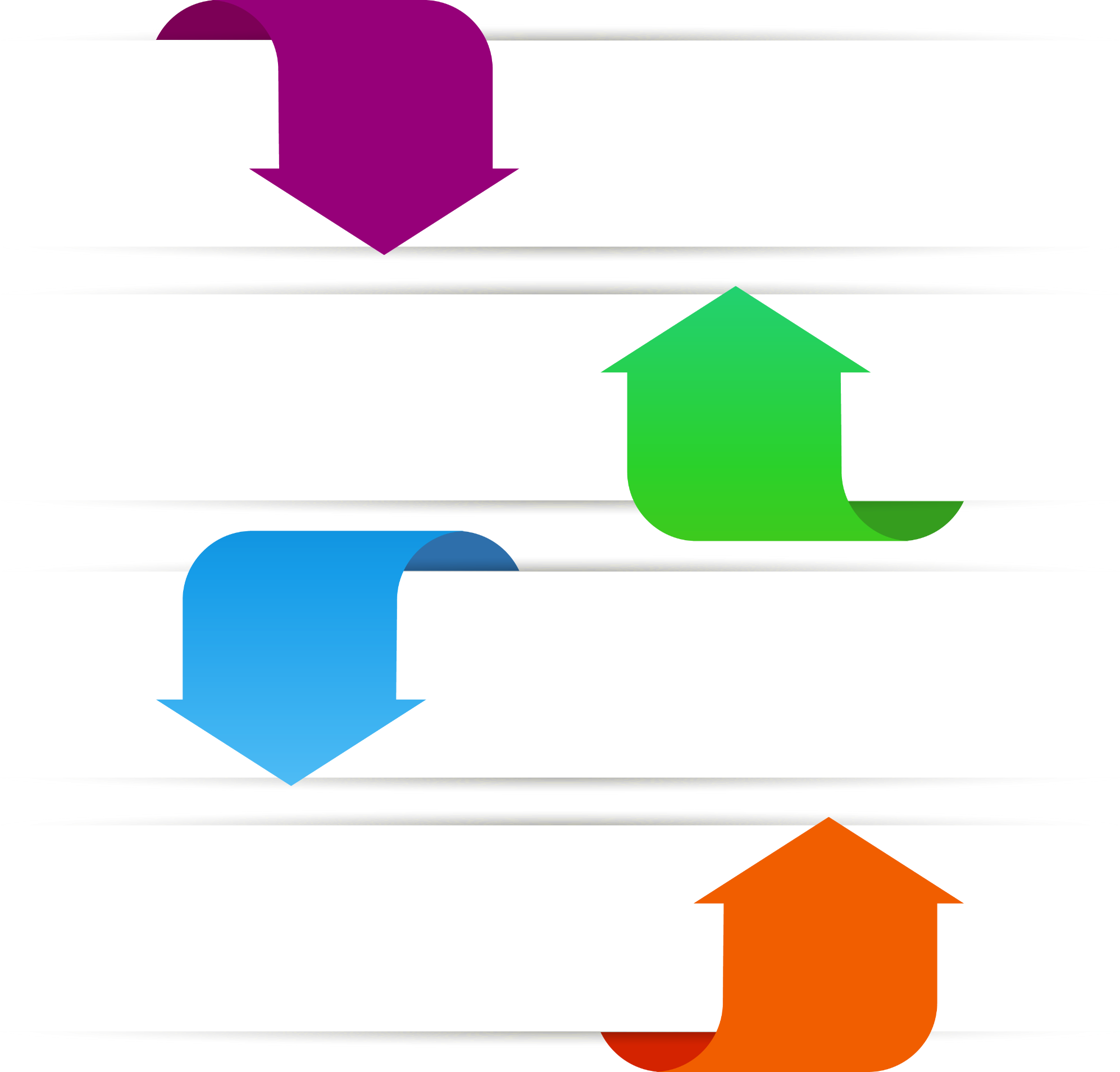 A)
Representación gráfica de la situación deseada a futuro, resultado de la intervención. Se elabora identificando las situaciones contrarias a las indicadas en el árbol del problema.
Se reformulan los elementos del árbol en la forma de objetivos o cambios positivos que se desea lograr.
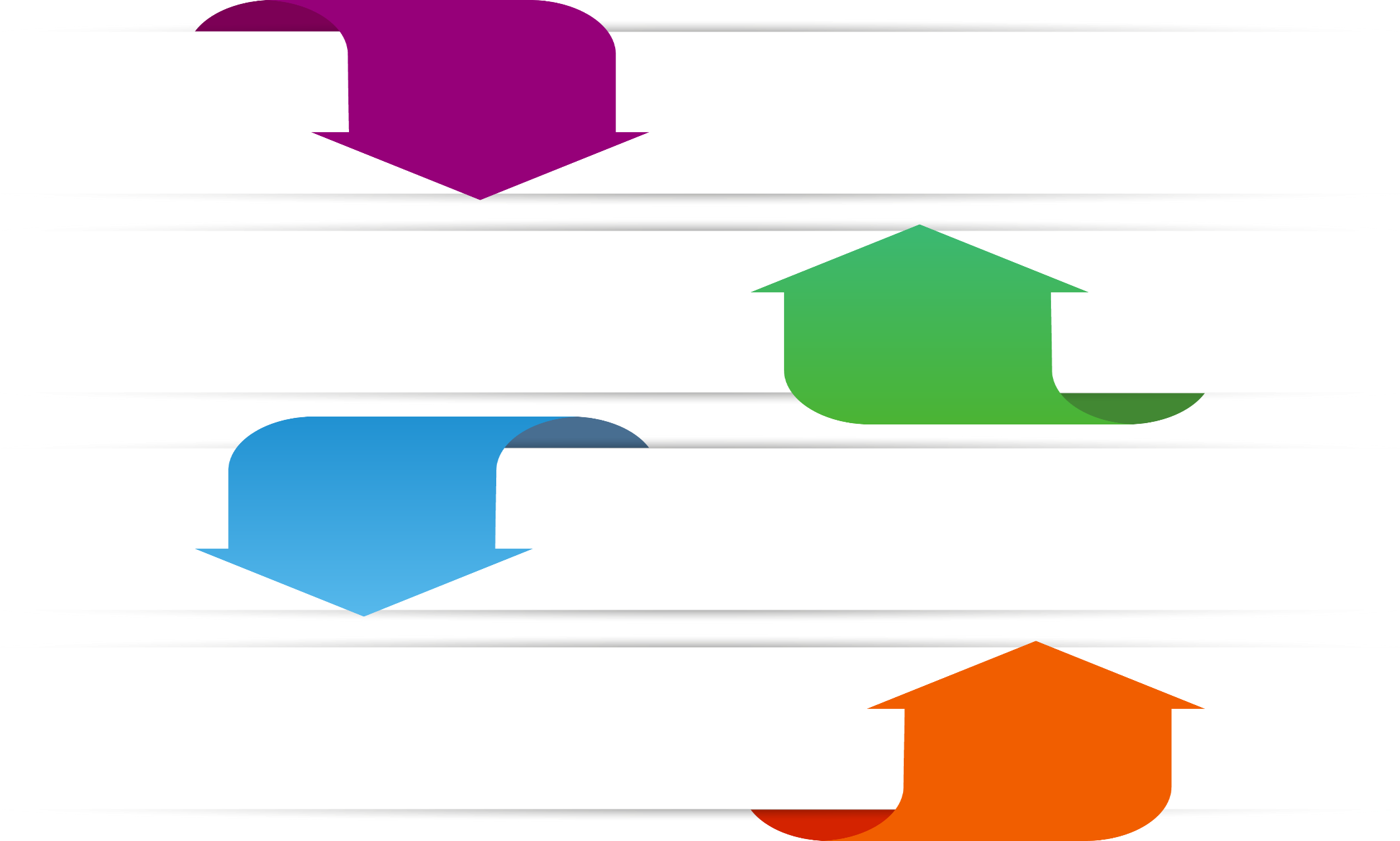 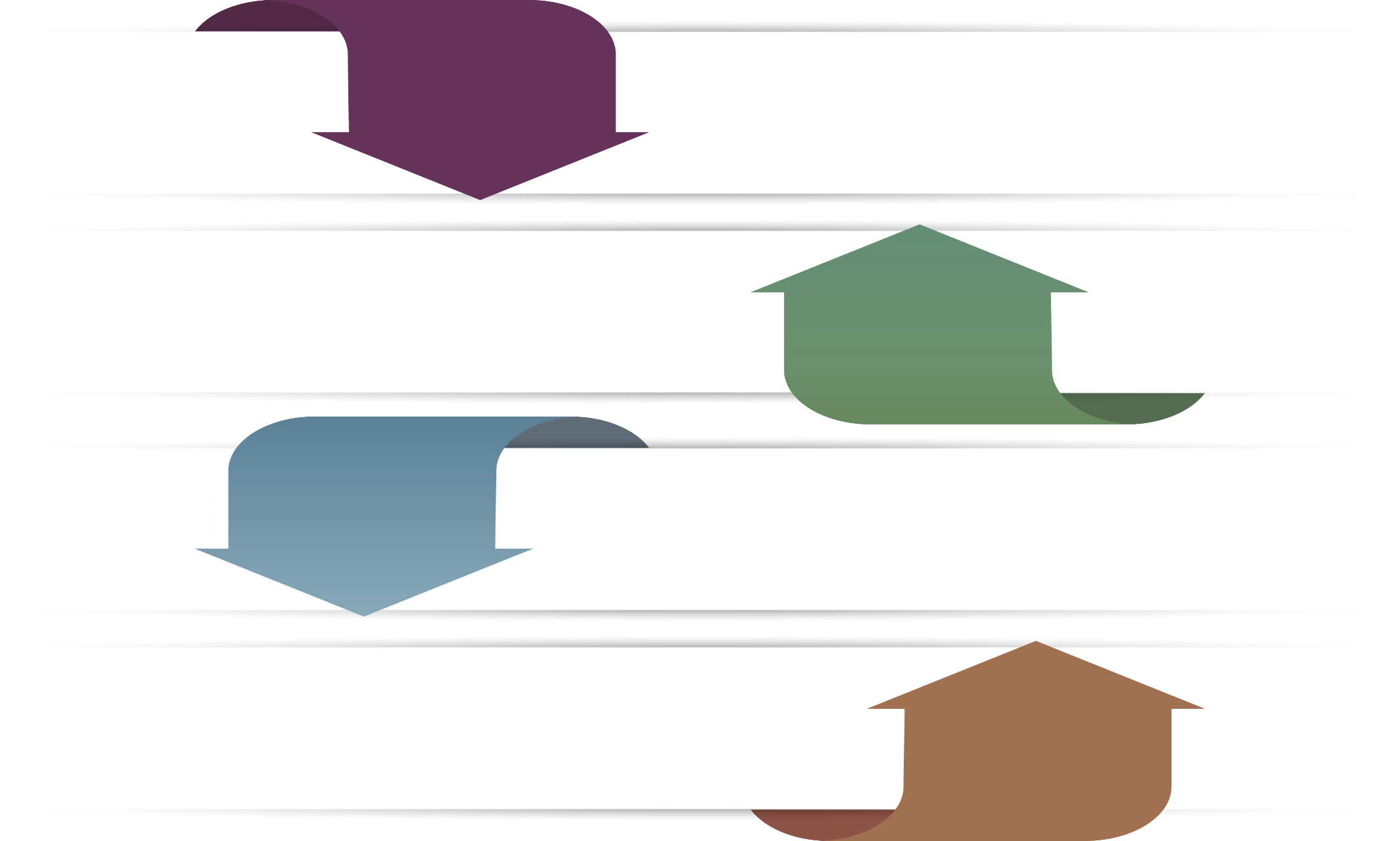 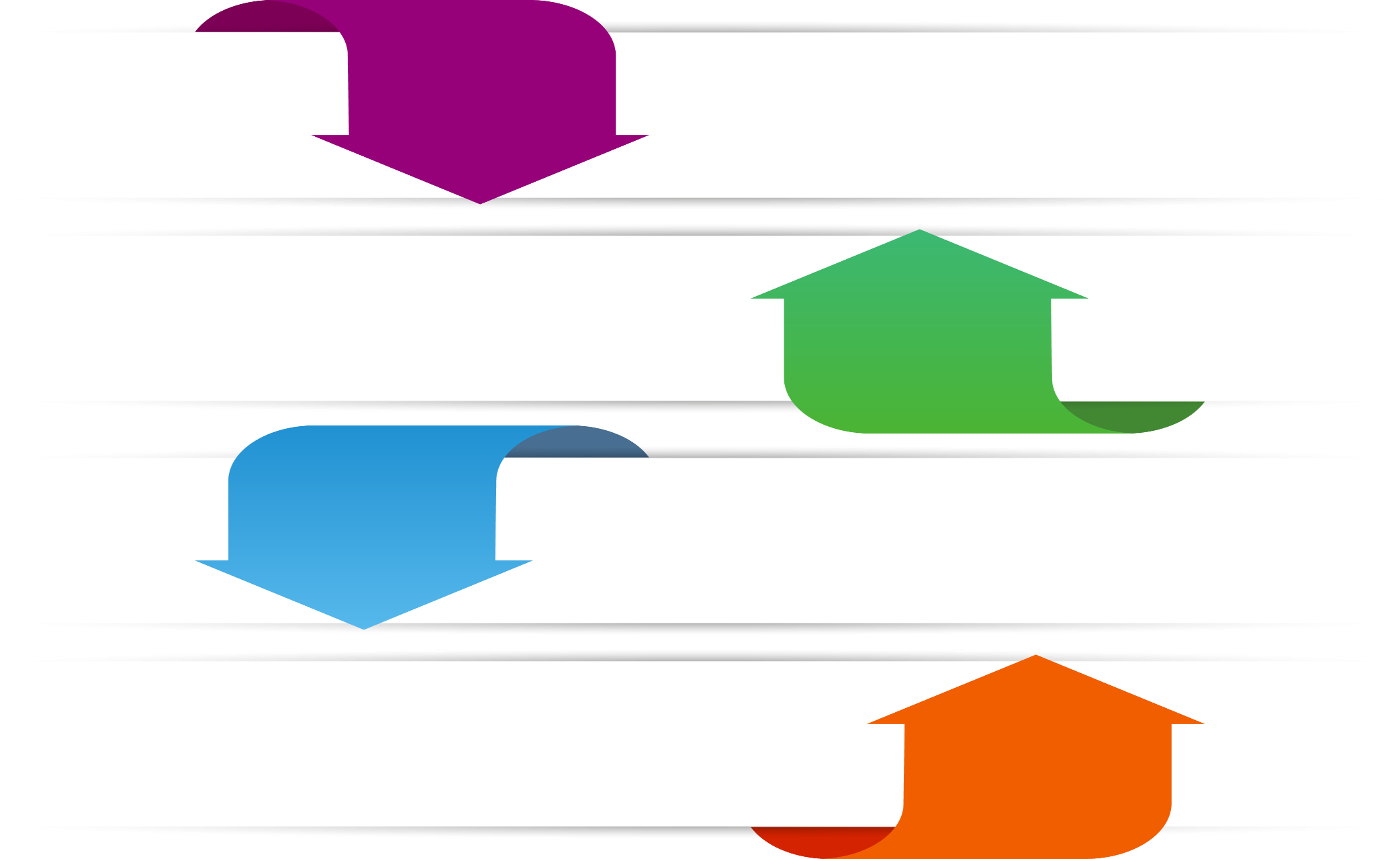 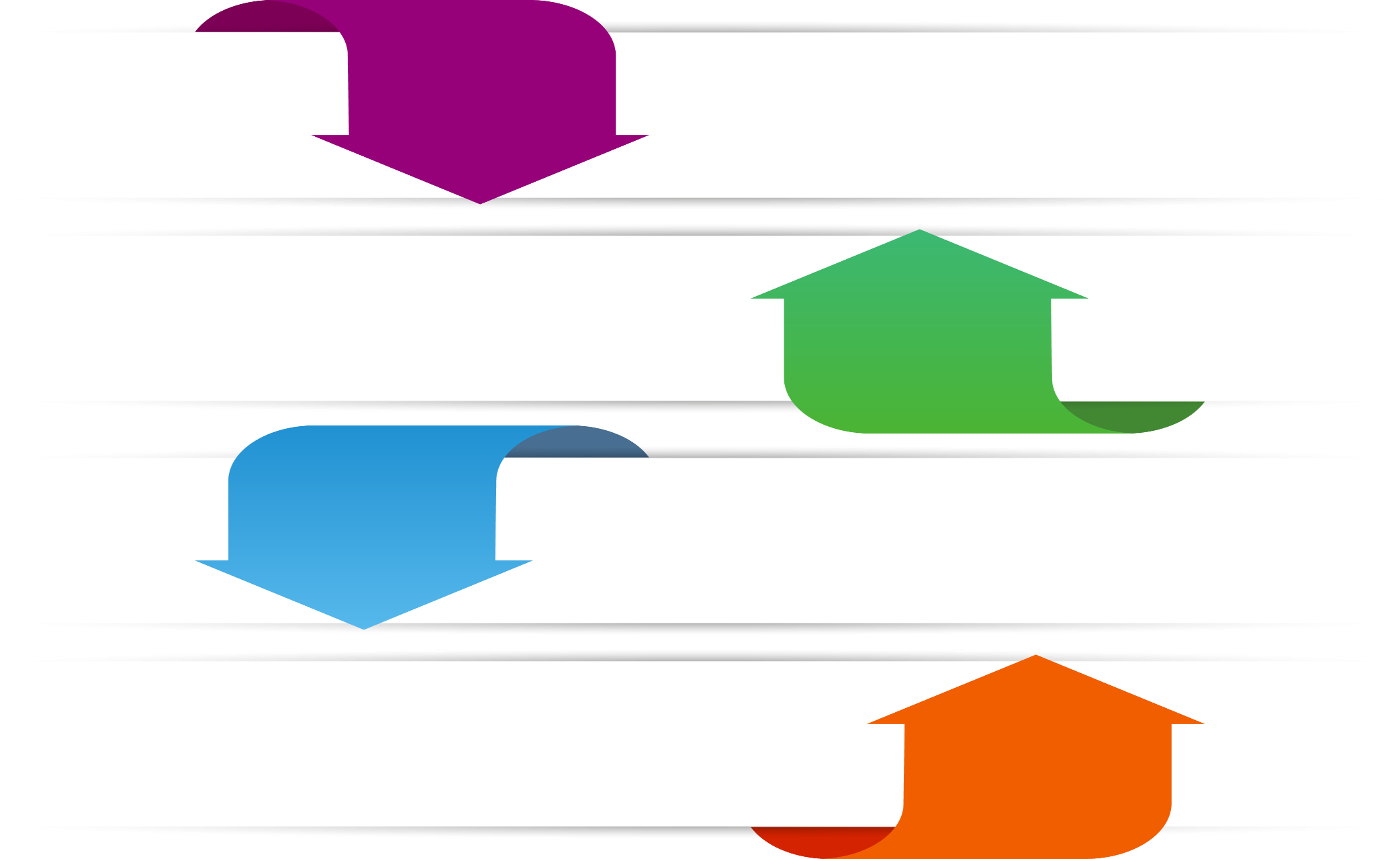 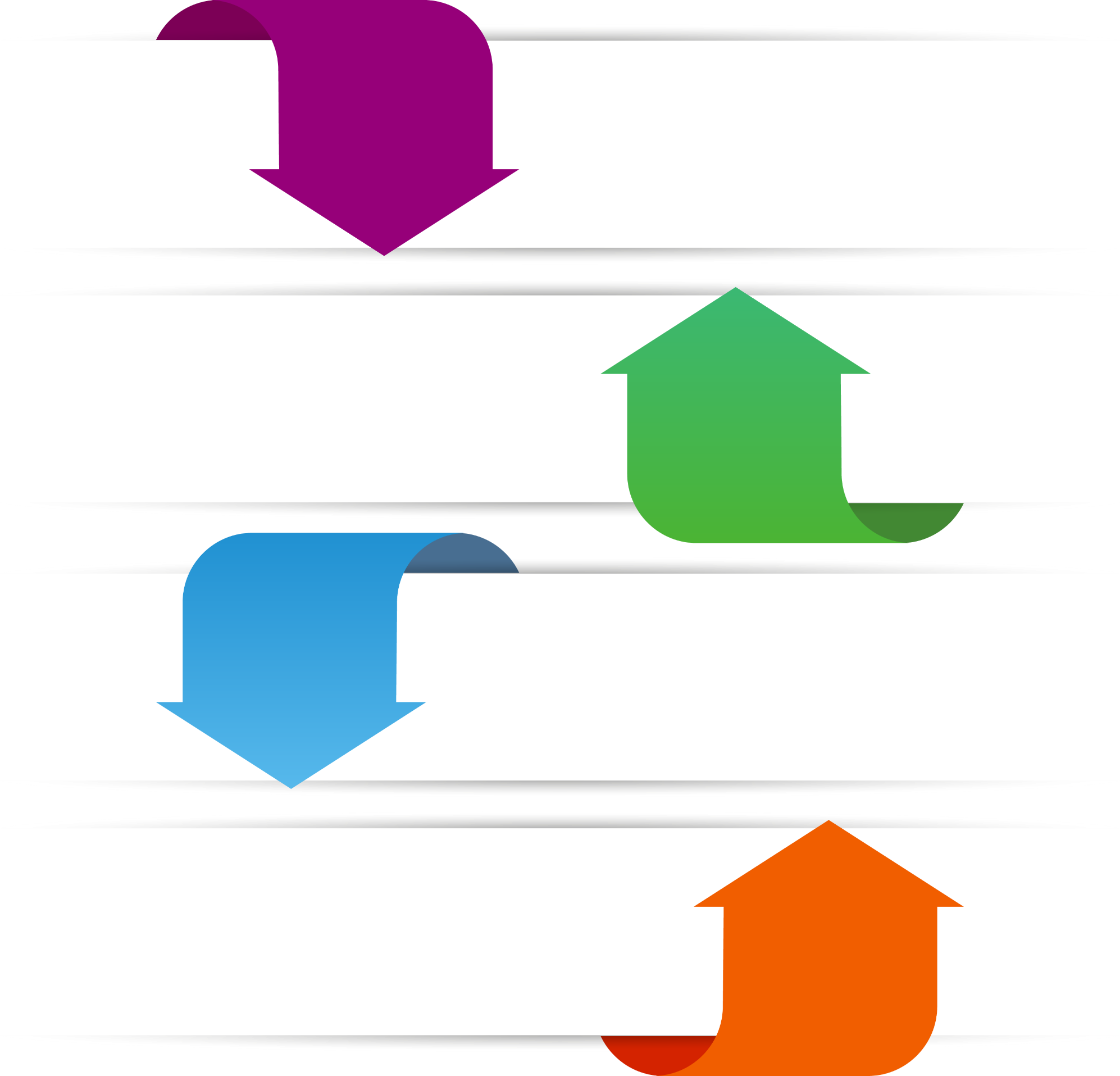 Efectos se transforman en fines; causas se transforman en medios.
Eliminar los objetivos poco realistas o no viables (“hechos de la naturaleza o de la vida”).
Incluir objetivos adicionales de ser necesario.
Árbol de Objetivos
2
A)
ÁRBOL DE PROBLEMAS
ÁRBOL DE OBJETIVOS
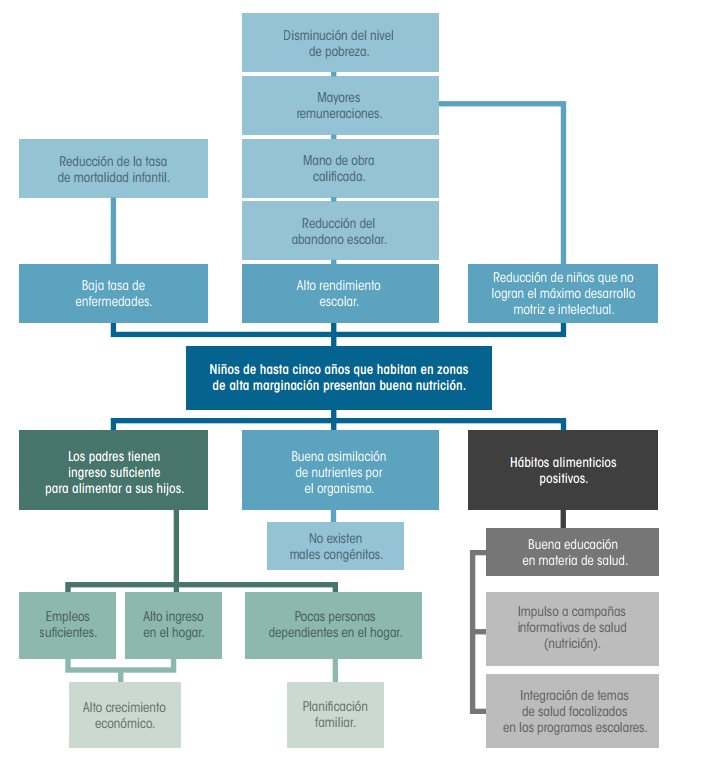 Árbol de Objetivos
2
A)
Segundo ejercicio práctico
2
A)
2. Definir el árbol de problemas de los ejemplos asignados, incluyendo:
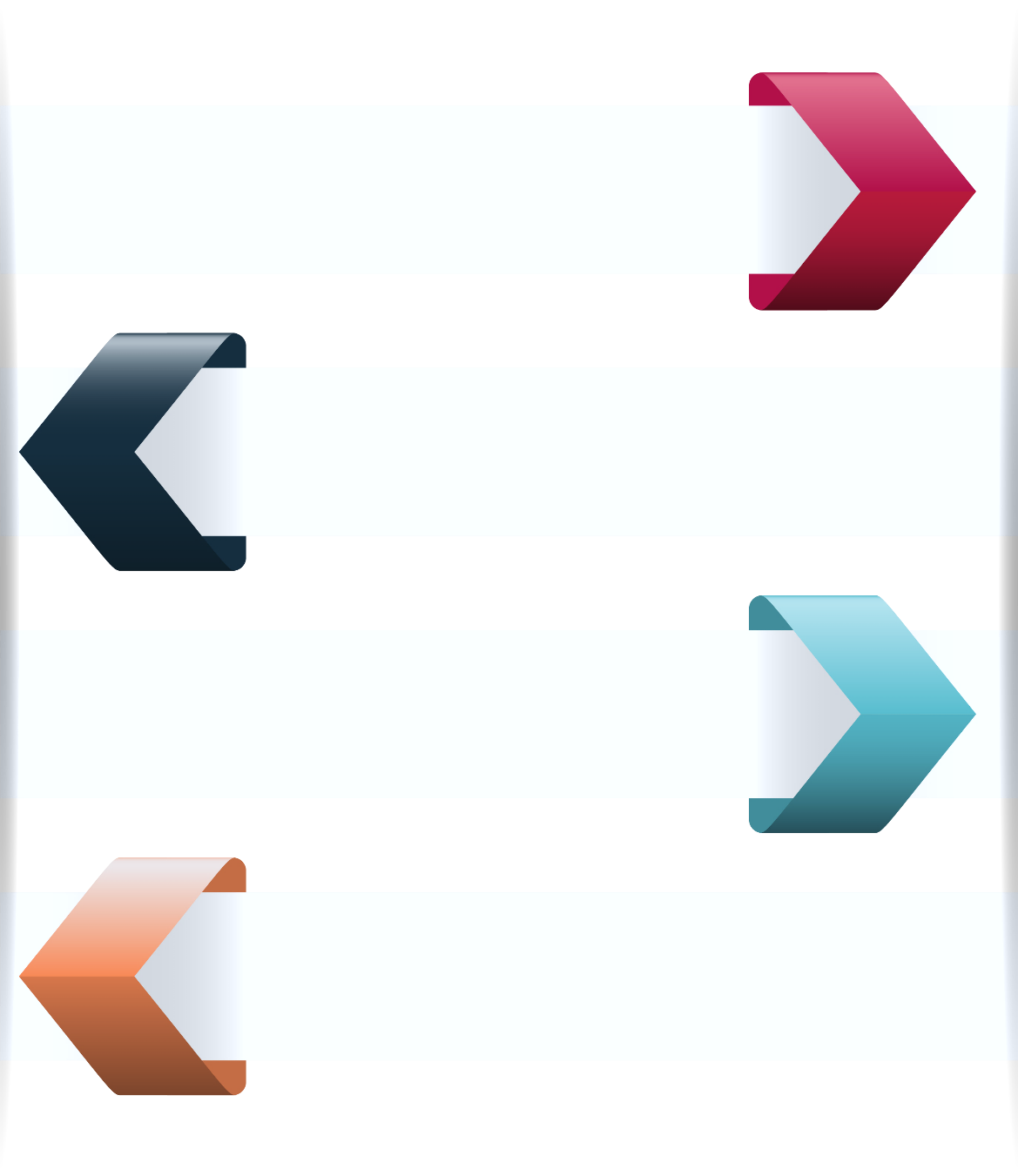 Definición del problema focal.
A)
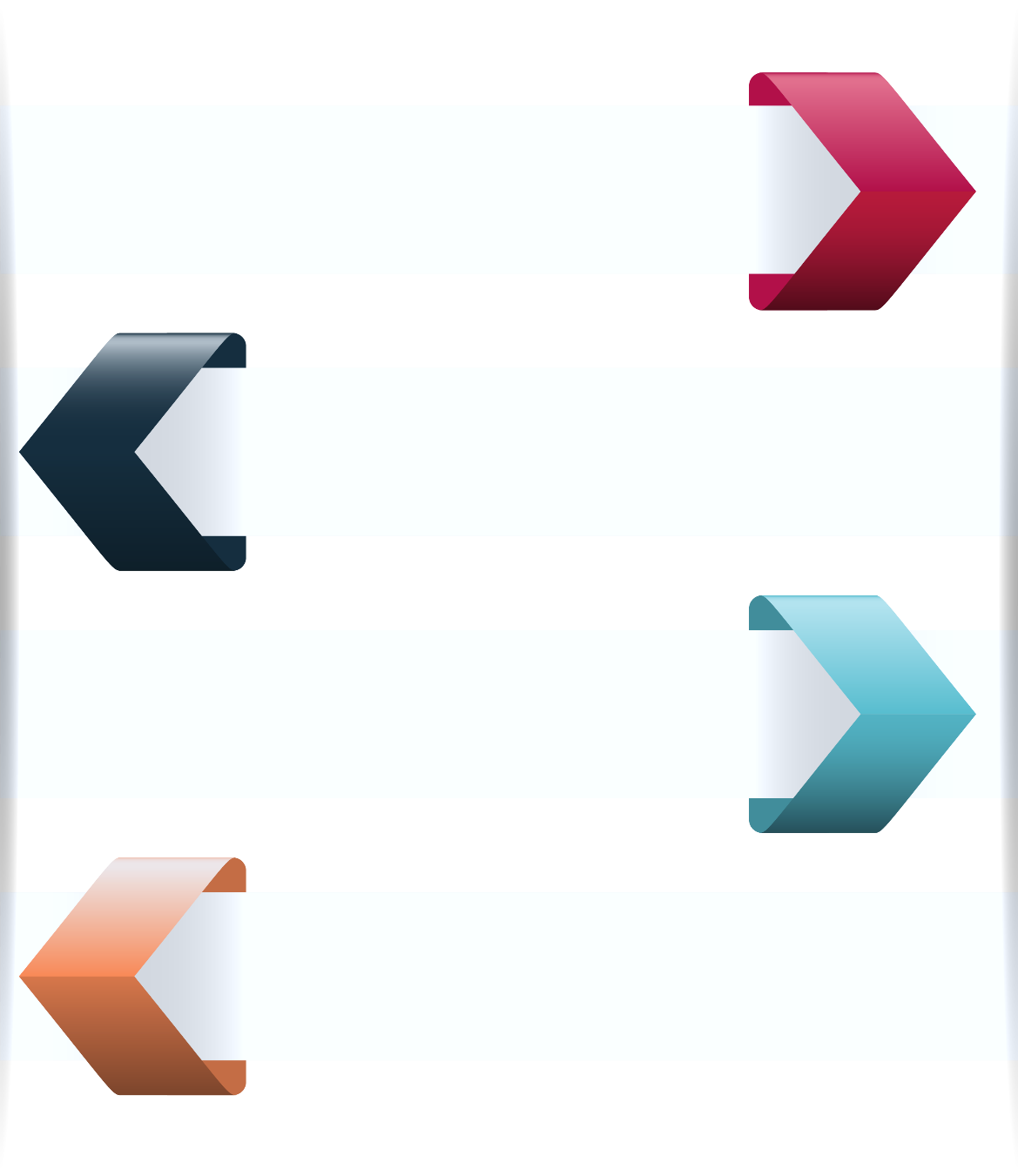 Identificación de las 3 ó 4 causas principales del problema.
B)
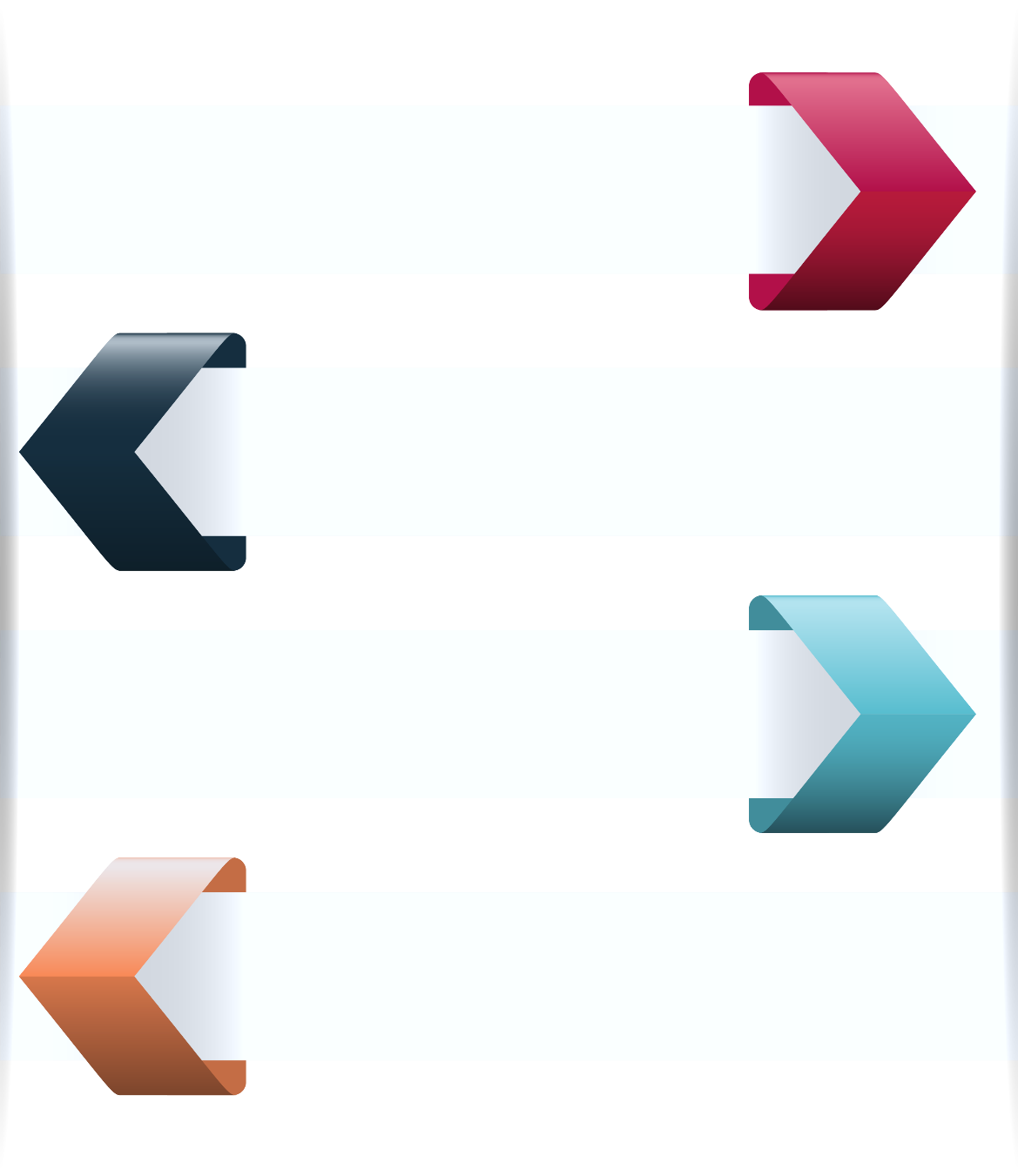 Identificación de los 3 ó 4 efectos principales del problema en fines.
C)
15 minutos
Segundo ejercicio práctico
2
A)
Solución: posibles definiciones del problema
Los usuarios del transporte público en la Ciudad de México enfrentan tiempos de traslado elevados
Transporte
Los usuarios del transporte público en la Ciudad de México enfrentan altos índices delictivos en sus traslados
Los usuarios del transporte público en la Ciudad de México ven disminuida su calidad de vida por la baja calidad del transporte público
Segundo ejercicio práctico
2
A)
Solución: posibles definiciones del problema
Los padres de bebés presentan restricciones de movilidad
Carriolas
Los padres sufren lesiones por cargar a sus bebés
Los padres enfrentan gastos extra después del nacimiento de sus bebés
Segundo ejercicio práctico
2
A)
2. Definir el árbol de objetivos de los ejemplos asignados, incluyendo:
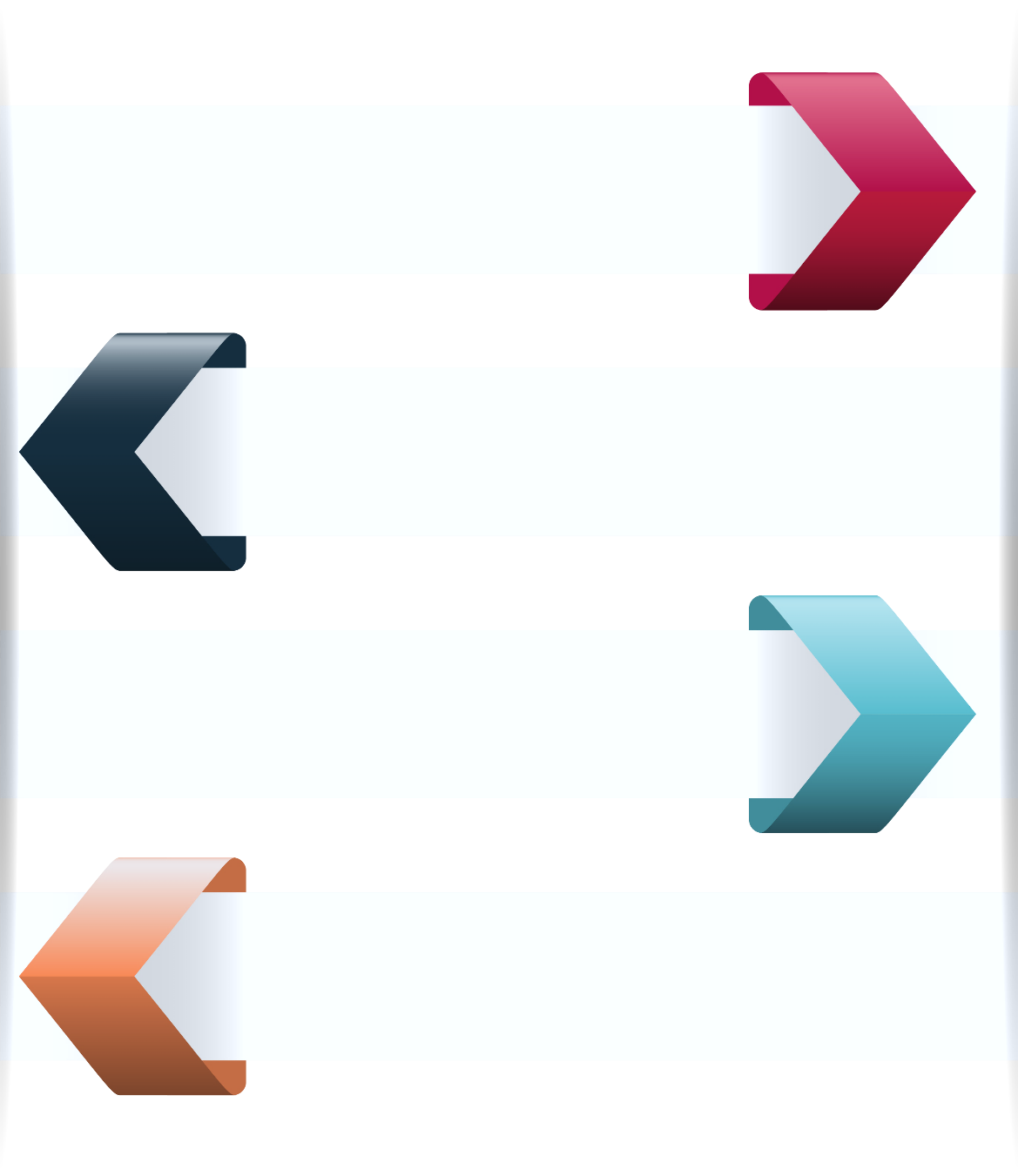 A)
Transformar el problema focal en situación deseada.
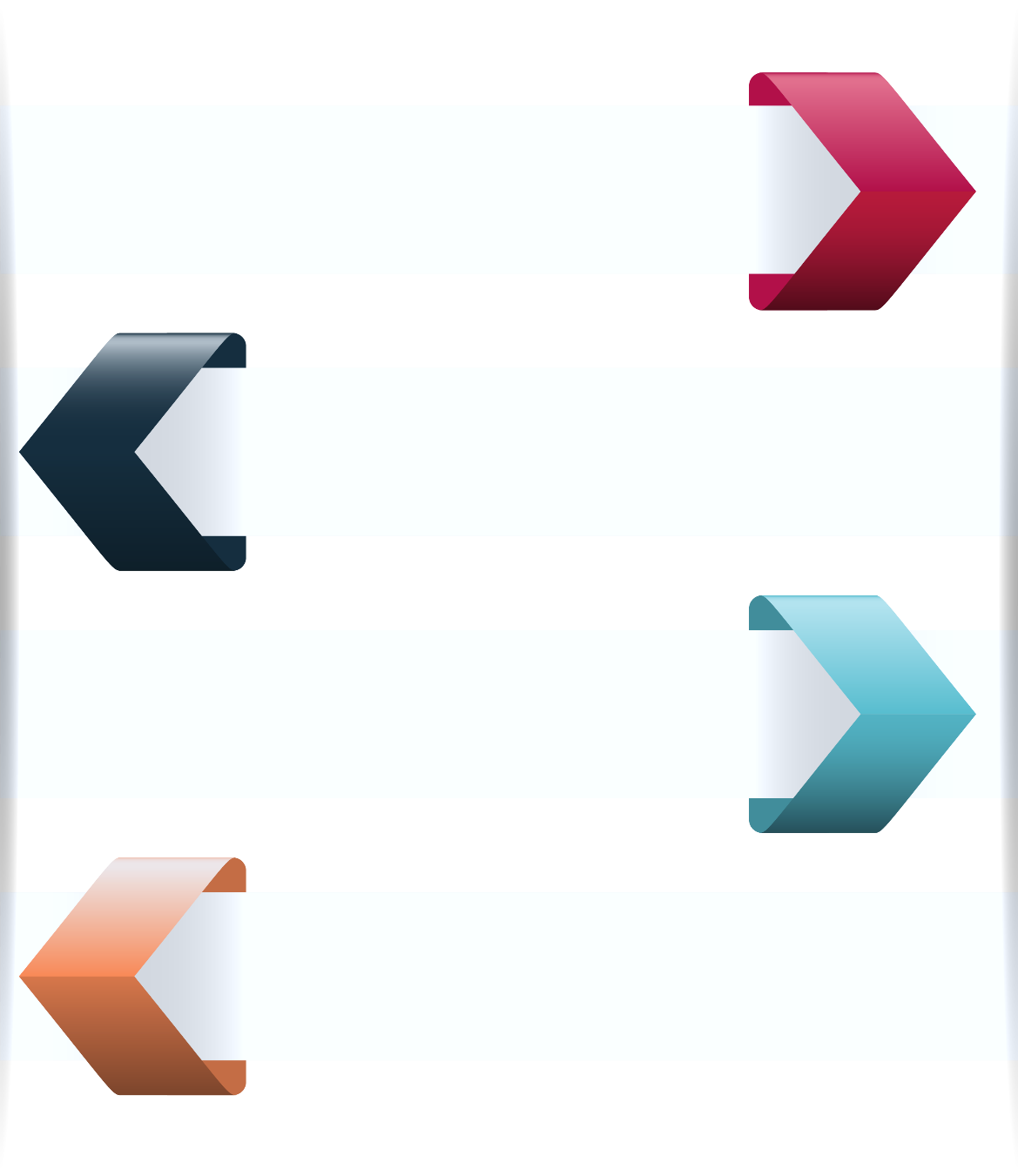 Transformar las causas principales del problema en medios.
B)
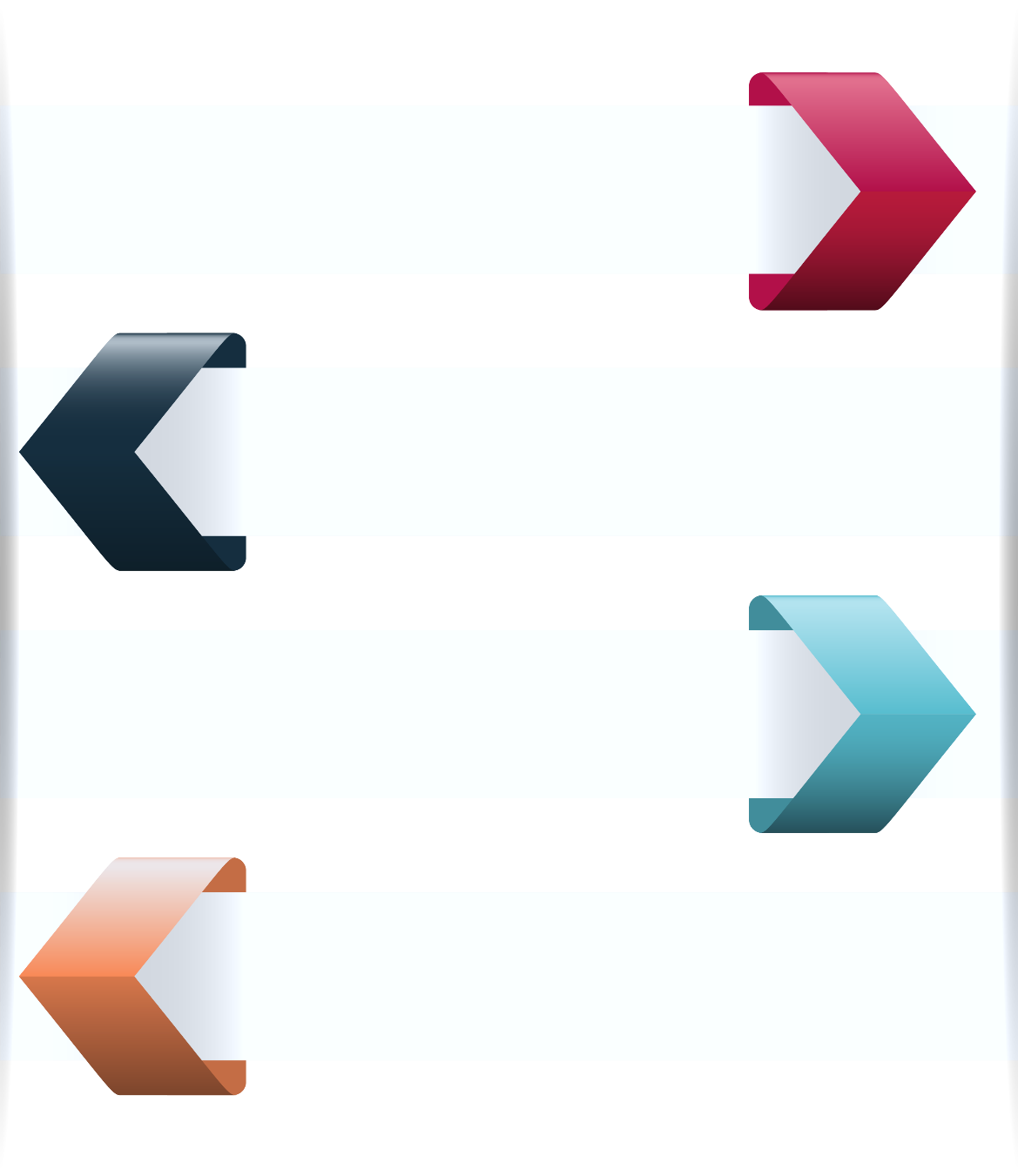 Transformar los efectos principales del problema .
C)
10 minutos
Introducción:
1
Elementos mínimos a considerar en el diseño de programas
2
La importancia de la evidencia y de la teoría de cambio para construir programas.
A)
Diagnóstico del problema público que busca resolver el programa
A)
Objetivos e indicadores claros: Matriz de Indicadores para Resultados
B)
C)
Generación de información
D)
Horizonte de seguimiento y evaluación del programa
Objetivos e indicadores claros: Matriz de Indicadores para Resultados
2
B)
Objetivos de la MIR
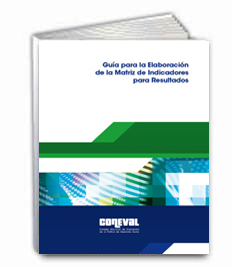 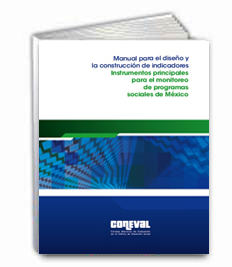 Para mayor información sobre el diseño de programas con la Matriz de indicadores para resultados, se sugiere consultar los siguientes manuales del CONEVAL:
Guía para la Elaboración de la Matriz de Indicadores para Resultados, disponible en 
http://www.coneval.org.mx/Informes/Coordinacion/Publicaciones%20oficiales/GUIA_PARA_LA_ELABORACION_DE_MATRIZ_DE_INDICADORES.pdf  
Manual para el diseño y la construcción de indicadores. Instrumentos principales para el monitoreo de programas sociales de México, disponible en 
http://www.coneval.org.mx/Informes/Coordinacion/Publicaciones%20oficiales/MANUAL_PARA_EL_DISENO_Y_CONTRUCCION_DE_INDICADORES.pdf
Matriz de Indicadores para Resultados
2
B)
La Matriz de Indicadores para Resultados (MIR) es un cuadro con cuatro filas y cuatro columnas.
Resumen Narrativo
Indicador
Medio de Verificación
Supuesto
Fin
Propósito
Matriz de Indicadores para Resultados
Componentes
Actividades
Matriz de Indicadores para Resultados: Lógica vertical
2
B)
Las filas registran la información sobre :
Actividades
Propósito
Componentes
FIN
Es la descripción de cómo el programa contribuye, en el mediano o largo plazo, a la solución de un problema de desarrollo o a la consecución de objetivos estratégicos de la institución o del estado.
Es el resultado directo a ser logrado en la población objetivo como consecuencia de la utilización de los componentes (bienes y/o servicios) producidos o entregados por el programa.
Son las principales tareas que se deben cumplir para el logro de cada uno de los componentes del programa.
Son los bienes y/o servicios que produce o entrega el programa para cumplir con su propósito.
Matriz de Indicadores para Resultados: Lógica horizontal
2
B)
Las columnas registran la información sobre los objetivos del programa, los indicadores, las fuentes de información y los supuestos, en donde:
Medios de Verificación
Resumen Narrativo
Supuestos
Indicadores
Son los factores externos o situaciones ajenas al programa que deben cumplirse para el logro de los objetivos del programa.
Es la descripción de los objetivos de cada nivel de la matriz.
Son el instrumento para medir el logro de los objetivos de los programas y un referente para el seguimiento de los avances y para la evaluación de los resultados alcanzados.
Son las fuentes de información para el cálculo y monitoreo de los indicadores.
Lógica Vertical: Resumen Narrativo
2
B)
¿Cuál es la finalidad del programa?
FIN
PROPÓSITO
¿Qué efecto concreto se espera del programa?
COMPONENTES
¿Qué productos o servicios deben ser generados y/o entregados?
ACTIVIDADES
¿Qué se tiene que hacer para generar esos productos o servicios?
SUPUESTOS
¿Cuáles son las condiciones que deben cumplirse para que se logre el nivel siguiente en la jerarquía de objetivos?
Lógica Vertical: Resumen Narrativo
2
B)
Resumen Narrativo (Fin)

Fin: Es la descripción de cómo el programa contribuye, en el mediano o largo plazo, a la solución de un problema de desarrollo o a la consecución de objetivos estratégicos de la institución.

Objetivo Nacional  (PND)
Promover el desarrollo sano e integral de la niñez mexicana garantizando el pleno respeto de sus derechos, la atención a sus necesidades de salud, alimentación, educación y vivienda, y promoviendo el desarrollo pleno de sus capacidades.

Objetivo Estratégico de la Dependencia y/o Entidad
Contribuir al desarrollo sano e integral de la niñez mexicana garantizando la atención a sus necesidades de salud y alimentación.

Contribuir a mejorar  el estado de salud de la niñez mexicana

No implica que el programa, en sí mismo, será suficiente para lograr el Fin. Pueden existir otros programas que contribuyan al logro del mismo, pero si debe tener una contribución.
Lógica Vertical: Resumen Narrativo
2
B)
Resumen Narrativo (Propósito)

Propósito: Es el resultado directo a ser logrado en la población objetivo como consecuencia de la utilización de los componentes (bienes y/o servicios) producidos o entregados por el programa.

Fin
Contribuir a mejorar el estado de salud de la niñez mexicana

Los niños menores de 5 años, integrantes de las familias 
en pobreza extrema beneficiarias, disminuyen sus niveles de desnutrición.


Es la aportación específica a la solución del problema.

Cada programa debe tener un solo propósito.

Su expresión como algo logrado.

Normalmente tiene una estrecha relación con el nombre del programa.
Lógica Vertical: Resumen Narrativo
2
B)
Resumen Narrativo (Componentes)

Componentes: Son los bienes y/o servicios que produce o entrega el programa para cumplir con su propósito.

Propósito
Los niños menores de 5 años, integrantes de las familias 
en pobreza extrema beneficiarias, disminuyen sus niveles de desnutrición.

Paquete básico de servicios de salud
Complemento alimenticio

Están dirigidos al beneficiario final (población objetivo) o en algunos casos, a beneficiarios intermedios.

No es una etapa en el proceso de producción o entrega de los bienes y/o servicios.

Deben ser los necesarios (y “suficientes”) para lograr el propósito.

Tienen una estrecha relación con las vertientes o subprogramas.
Lógica Vertical: Resumen Narrativo
2
B)
Resumen Narrativo (Actividades)

Actividades: Son las principales tareas que se deben cumplir para el logro de cada uno de los componentes del programa.

Componente
(1) Paquete Básico de Servicios de Salud

(1.0) Conformación del padrón de familias beneficiarias con niños menores de 5 años
(1.1) Adquisición de equipo médico para hospitales y clínicas
(1.2) Instalación de equipos
(1.3) Realización de cursos de capacitación a doctores y enfermeras para el otorgamiento de 	servicios básicos de salud
- Presupuesto Federal
- Residentes para levantamiento de cédula de beneficiario

 Deben enlistarse en orden cronológico o de importancia, agruparse por componente e incluir los insumos principales con los que cuenta para realizarlas.
Resumen Narrativo: Consistencia de la Lógica Vertical
2
B)
CÓMO?
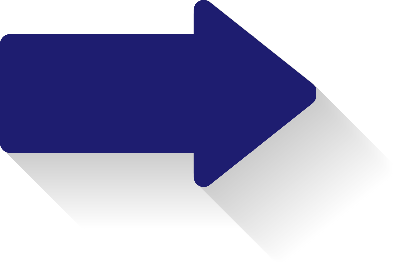 Si se logra el Propósito, el programa, contribuirá al logro del Fin.
PARA QUÉ?
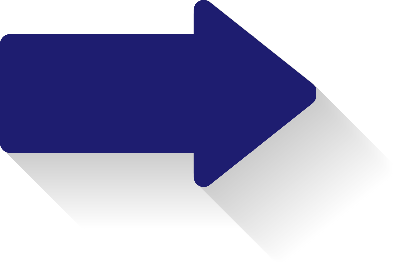 Los Componentes son los necesarios y suficientes para lograr el propósito.
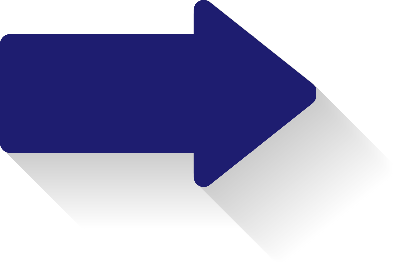 Las Actividades son las necesarias y suficientes para producir cada Componente.
Fin
Propósito
Componentes
Actividades
Ejercicio hipotético  de resumen narrativo
2
NO queda clara la diferencia entre los tres componentes, ya que los tres hablan de “apoyos” sin especificar el tipo.
B)
Las actividades no son las suficientes puesto que no hay correspondencia entre el numero de componentes y actividades
Ojo: el “a través”, ya es el medio que se consigna en el nivel inmediato inferior, pero no corresponde con el propósito
Contribuir al crecimiento económico a través de la generación de más y mejores empleos.
Resultados
Las Micro, Pequeñas y Medianas Empresas son competitivas.
Gestión
Servicios
1.-Micro, Pequeñas y Medianas Empresas con apoyos para la Potenciación de Recursos.
2.- Apoyos Otorgados a Micro, Pequeñas y Medianas Empresas.
3. Recursos Otorgados para financiar proyectos de Micro, Pequeñas y Medianas Empresas.
Atención de Demanda de organismos intermedios.
 Micro, Pequeñas y Medianas Empresas con Acceso al Financiamiento.
Fin
Propósito
Componentes
Actividades
Se habla de “satisfacción y no de un cambio en la población objetivo
Ejercicio hipotético 2  de resumen narrativo
2
B)
Contribuir a reactivar la ocupación productiva en zonas de contingencia laboral.
Resultados
Personas afectadas en su actividad laboral y apoyadas con diferentes estrategias para su reintegración, están satisfechas con las acciones.
Gestión
Servicios
No hay causalidad en los cuatro niveles:
Las actividades no son las necesarias y suficientes para producir los componentes
Los componentes no tienen vínculo con el Propósito
El Propósito esta muy alejado del FIN
Estímulo a la capacitación.
Apoyo al ingreso de los trabajadores.
Reactivación económica de unidades productivas.
Ejecución del presupuesto.
Lógica Vertical: Supuestos
2
B)
Son factores externos, que están fuera del control de la institución responsable de un programa, pero que inciden en el éxito o fracaso del mismo.

Cada programa puede enfrentar riesgos ambientales, financieros, institucionales, climatológicos, sociales u otros que pueden hacer que el mismo fracase.

El riesgo se expresa en la Matriz de Indicadores como un supuesto que debe ser cumplido para lograr los objetivos a cada nivel.

Los supuestos tienen la virtud de obligar a quienes formulan el programa a explicitar los riesgos y a quienes lo ejecutan a estar pendientes de ellos.
Lógica Horizontal: Indicadores
2
B)
Son la especificación  cuantitativa que permite verificar el nivel de logro alcanzado por el programa en el cumplimiento de sus objetivos.

Enunciado: Es la expresión conceptual (escrita) de lo que se desea medir a través de uno o varios indicadores.
Fórmula de Cálculo: Es la expresión matemática que permite cuantificar el nivel o magnitud que alcanza el indicador en un cierto periodo, considerando variables que se relacionan adecuadamente para este efecto.
Frecuencia de Medición: Es el periodo de tiempo en el cual se calcula el indicador.


Criterios en su definición: claridad, relevancia, economía, monitoreable, adecuado y aporte marginal.


Dimensiones de los indicadores: Eficacia, eficiencia, economía y calidad.


Información relevante: unidad de medida, nivel de desagregación, línea de base y meta.
Criterios mínimos de un buen indicador
2
B)
Claridad 
Es autoexplicativo 
Variables son claras
Método de cálculo, nombre y unidad de medida coherentes
Claridad 
Es autoexplicativo 
Variables son claras
Método de cálculo, nombre y unidad de medida coherentes
Relevancia 
Refleja un factor relevante del objetivo
Permite análisis longitudinales
Relevancia 
Refleja un factor relevante del objetivo
Permite análisis longitudinales
Los indicadores deben ser claros, relevantes, monitoreables y adecuados
Monitoreabilidad
Línea base, frecuencia de medición y medio de verificación coherentes
Monitoreabilidad
Línea base, frecuencia de medición y medio de verificación coherentes
Adecuación
Es una relación de variables,
Metas congruentes
Dimensión del indicador
1
3
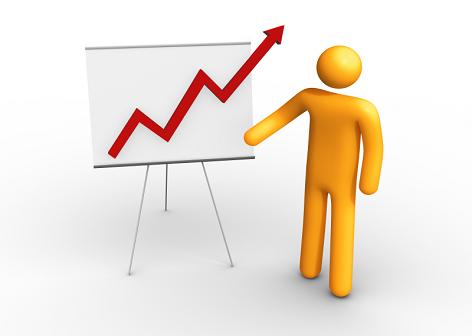 2
4
Dimensiones de los Indicadores
2
B)
Los indicadores proporcionan diferente tipo de infromación
1
3
Eficacia
Miden el grado del cumplimiento del objetivo establecido
% de niños menores de 5 años integrantes de las familias beneficiarias recuperados de desnutrición
Eficiencia 
Miden la relación entre el logro del programa   y los recursos utilizados para su cumplimiento
Costo promedio por residente capacitado
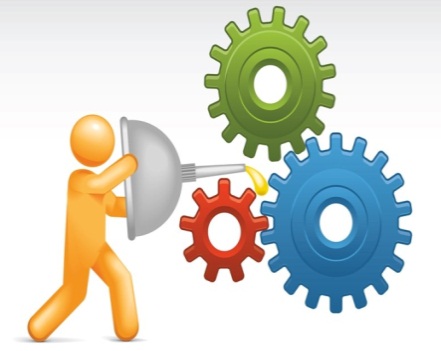 2
4
Economía
Miden la capacidad del programa para administrar, generar o movilizar de manera adecuada los recursos financieros
Tasa de recuperación de los créditos rurales otorgados
Calidad
Miden los atributos, las capacidades o las    características que tienen o deben tener los    bienes y servicios que se producen
% de beneficiarios satisfechos con la atención médica recibida
Indicadores por ámbito y por dimensión
2
B)
A M B I T O S
Actividades   Componentes                 Fin y Propósito
                                                                 (Resultados)
D
I
M
E
N
S
I
O
N
E
S
Eficacia

Eficiencia

Economía

Calidad
Matriz de Indicadores: Medios Verificación
2
B)
Medios de verificación
Para los medios de verificación definidos en la MIR, es conveniente reportar la siguiente información:
Nombre completo del documento que sustenta la información.
Nombre del área que genera o publica la información.
Periodicidad con que se genera el documento (debe coincidir con la frecuencia de medición del indicador).
Liga a la página de la que se obtiene la información (si es el caso).
Los medios de verificación ayudan a identificar fuentes existentes de información para calcular los indicadores. 

Además, es importante en términos de transparencia.
52
Fin
Propósito
Componentes
Actividades
Ejemplo: Matriz de Indicadores para Resultados
2
B)
Ejemplo: esquema lógico de un programa de educación
Contribuir al mejoramiento de la eficiencia terminal de las educación básica del estado.
Resultados
Alumnos de escuelas públicas de educación primaria disminuyen su deserción escolar.
Para esto fue creado este programa!!
1.- Beca de apoyo a alumnos de educación primaria.
2.- Vales para uniformes y mochilas de los alumnos de primaria.
Implementación
1.1 Selección de beneficiarios.
1.2Asignación de becas.
2.1 Realización de estudios socioeconómicos.
Ver anexo
Para mayor información sobre el diseño de programas con la Matriz de indicadores para resultados, se sugiere consultar los siguientes manuales del CONEVAL:
Guía para la Elaboración de la Matriz de Indicadores para Resultados, disponible en 
http://www.coneval.org.mx/Informes/Coordinacion/Publicaciones%20oficiales/GUIA_PARA_LA_ELABORACION_DE_MATRIZ_DE_INDICADORES.pdf  
Manual para el diseño y la construcción de indicadores. Instrumentos principales para el monitoreo de programas sociales de México, disponible en 
http://www.coneval.org.mx/Informes/Coordinacion/Publicaciones%20oficiales/MANUAL_PARA_EL_DISENO_Y_CONTRUCCION_DE_INDICADORES.pdf
Fin
Propósito
Componentes
Actividades
Ejemplo: Matriz de Indicadores para Resultados
2
B)
Ejemplo: indicadores de un programa de educación
Eficiencia terminal promedio en escuelas públicas de la educación básica.
Resultados
Porcentaje de deserción escolar anual de los alumnos de escuelas públicas de educación primaria.
Porcentaje de alumnos con becas entregadas.
Porcentaje  de alumnos con uniformes y mochilas entregados.
Implementación
Porcentaje de becas entregadas respecto de las solicitadas
% del presupuesto ejercido.
Para mayor información sobre el diseño de programas con la Matriz de indicadores para resultados, se sugiere consultar los siguientes manuales del CONEVAL:
Guía para la Elaboración de la Matriz de Indicadores para Resultados, disponible en 
http://www.coneval.org.mx/Informes/Coordinacion/Publicaciones%20oficiales/GUIA_PARA_LA_ELABORACION_DE_MATRIZ_DE_INDICADORES.pdf  
Manual para el diseño y la construcción de indicadores. Instrumentos principales para el monitoreo de programas sociales de México, disponible en 
http://www.coneval.org.mx/Informes/Coordinacion/Publicaciones%20oficiales/MANUAL_PARA_EL_DISENO_Y_CONTRUCCION_DE_INDICADORES.pdf
Tercer ejercicio práctico
2
B)
3. A partir del árbol de problemas, defina los siguientes elementos de la Matriz de Indicadores:
A)
Propósito.
B)
Componentes.
C)
Al menos un indicador de propósito y uno por componente definido.
15 minutos
Errores en Resumen Narrativo
2
B)
Fines muy “abstractos” y poco factibles.

Relaciones causales complejas, difícil identificar la lógica entre el propósito y el fin.

Programas con más de un propósito.

Población objetivo no identificada:
Dificultad para definir a los beneficiarios “reales”.
Beneficiarios directos vs. Indirectos.

Pocas actividades o no se incluyen las que son realmente relevantes.
1
2
3
4
5
Errores en Indicadores
2
B)
Indicadores poco relacionados con el nivel de objetivo que se desea medir.
Insuficientes para medir el nivel de objetivo.
Por tradición, se utilizan indicadores de componentes o actividades para medir RESULTADOS.

Indicadores de una sola variable.
Fórmulas poco claras.
No hay lógica entre nombre, definición y fórmula.

En su mayoría son de eficacia, sin considerar de eficiencia, calidad y economía.
 Confusión entre las dimensiones: eficacia vs eficiencia.

Frecuencias de medición muy amplias que limitan el monitoreo de los resultados.
1
2
3
4
¿Cómo revisar los indicadores?
2
B)
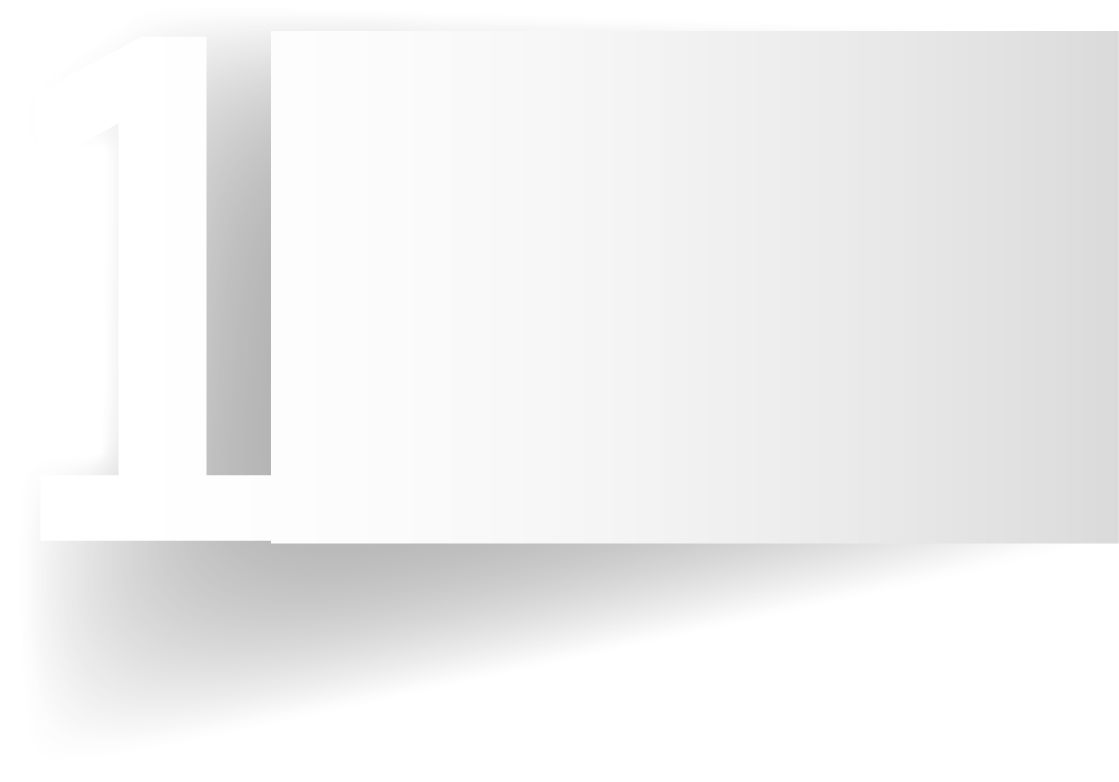 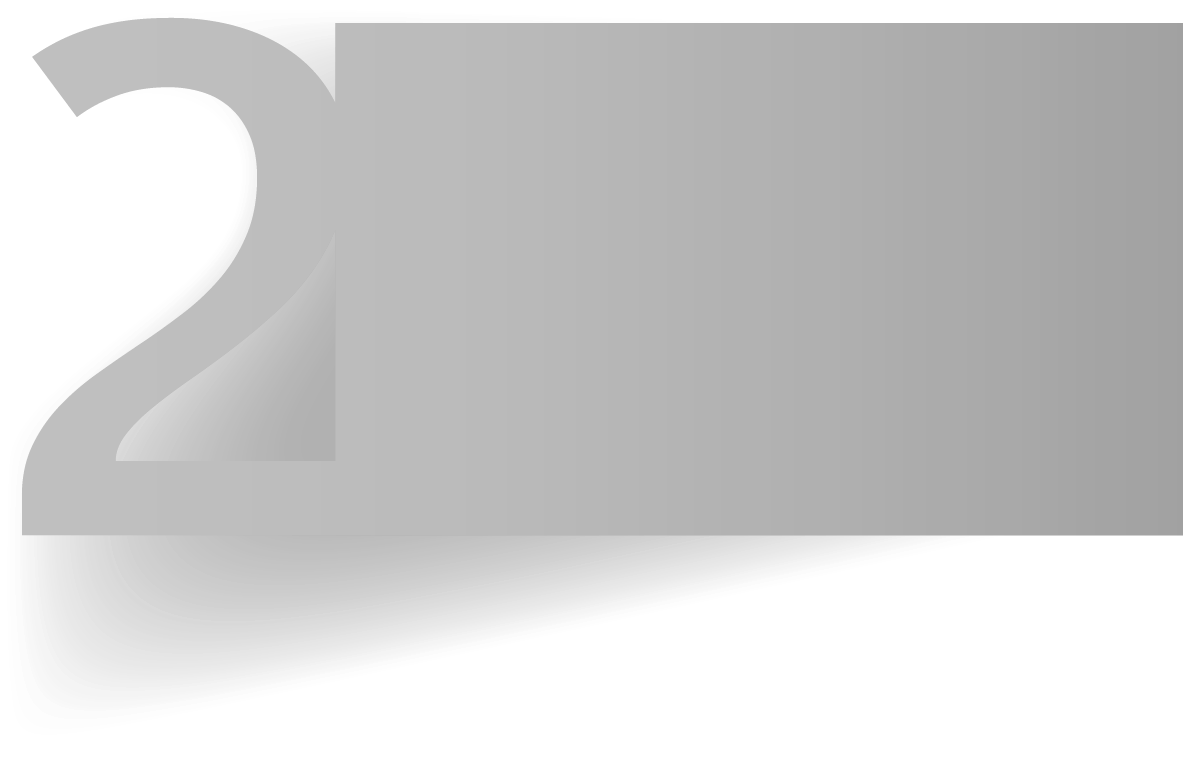 Los indicadores de los programas tienen el propósito de proporcionar información sobre el cumplimiento de sus objetivos.
Estos indicadores deben cumplir con características mínimas de manera que proporcionen información significativa y relevante.
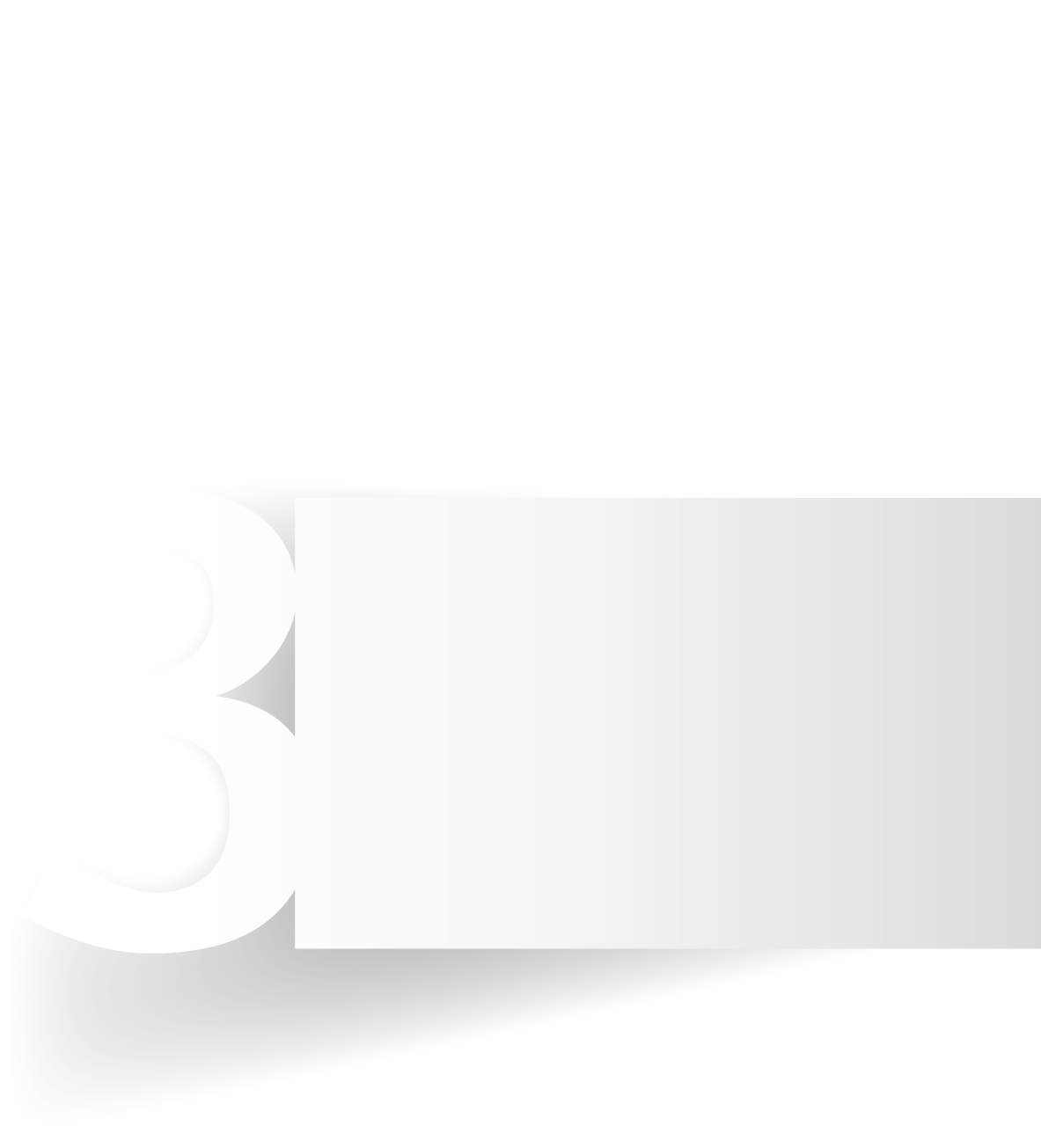 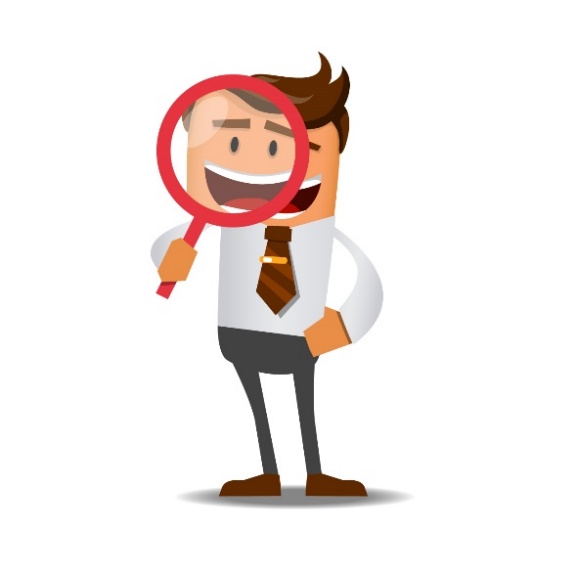 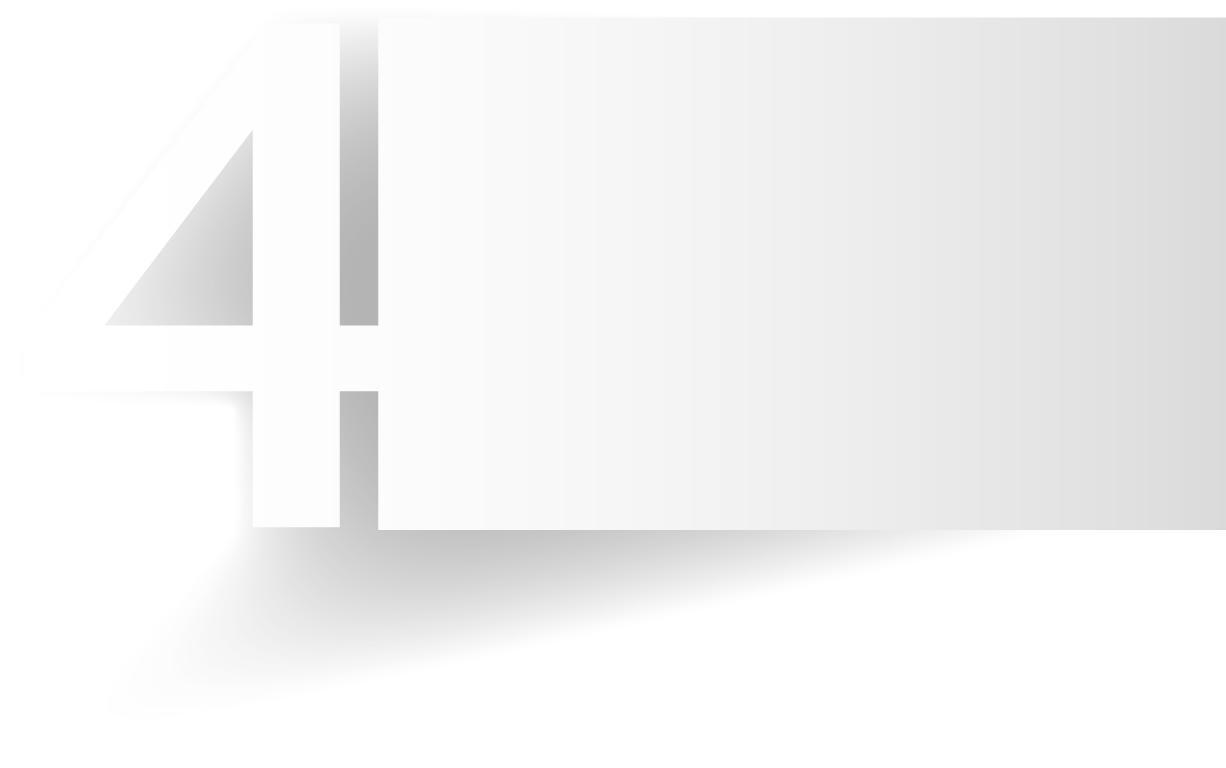 Las características que deben tener los indicadores se refieren a que sean claros, relevantes, económicos, monitoreables y adecuados.
El cumplimiento integral y particular  de estas características permitirán contar con información que mejorará la toma de decisiones.
¿Cómo revisar indicadores?
2
B)
Características de los indicadores
Fin
Propósito
Componentes
Actividades
Ejemplo hipotético para revisión de indicadores
2
B)
INDICADORES
Contribuir al crecimiento económico a través de la generación de más y mejores empleos.
Número total de empresas apoyadas en el año en curso respecto de las apoyadas en el año anterior
Resultados
Las Micro, Pequeñas y Medianas Empresas son competitivas.
Número de MIPYMES creadas con los apoyos del Fondo PYME trimestralmente
1.-Micro, Pequeñas y Medianas Empresas con apoyos para la Potenciación de Recursos.
2.- Apoyos Otorgados a Micro, Pequeñas y Medianas Empresas.
3. Recursos Otorgados para financiar proyectos de Micro, Pequeñas y Medianas Empresas.
Presupuesto ejercido/Presupuesto programado a ejercer
Servicios
Apoyos entregados/Apoyos programados
Atención de Demanda de organismos intermedios.
 Micro, Pequeñas y Medianas Empresas con Acceso al Financiamiento.
Apoyos entregados/Apoyos programados
Gestión
Apoyos entregados/Apoyos programados
Fin
Propósito
Componentes
Ejemplo hipotético para revisión de indicadores
INDICADORES
2
B)
Número total de empresas apoyadas en el año en curso respecto de las apoyadas en el año anterior.
Contribuir al crecimiento económico a través de la generación de más y mejores empleos.
No mide el factor relevante. El objetivo habla de empleos y el indicador de empresas.
Número de MIPYMES creadas con los apoyos del Fondo PYME trimestralmente.
Las Micro, Pequeñas y Medianas Empresas son competitivas.
1.-Micro, Pequeñas y Medianas Empresas con apoyos para la Potenciación de Recursos.
2.- Apoyos Otorgados a Micro, Pequeñas y Medianas Empresas.
3. Recursos Otorgados para financiar proyectos de Micro, Pequeñas y Medianas Empresas.
Presupuesto ejercido/Presupuesto programado.
El indicador no mide RESULTADOS. No da cuenta del cambio en la población objetivo.
Apoyos entregados/Apoyos programados.
Actividades
Insuficientes ya que no hay indicadores para todos los componentes.
Fin
Propósito
Componentes
Apoyadas vs atendidas
Unidad de análisis no es homogénea
Ubicación del nivel vs conceptos de reintegración.
La satisfacción no se mide a nivel de Propósito, si no que es una dimensión de calidad que se mide en componente.
El objetivo habla de ocupación productiva y el indicador de personas, además no es autoexplicativo.
Ejemplo hipotético 2 para revisión de indicadores
2
B)
Contribuir a reactivar la ocupación productiva en zonas de contingencia laboral.
INDICADORES
Personas apoyadas por la contingencia, respecto de la población atendida en los diferentes esquema de apoyo.
Personas afectadas en su actividad laboral y apoyadas con diferentes estrategias para su reintegración, están satisfechas con las acciones.
Número de personas beneficiarias atendidas que están satisfechas con el impacto de las estrategias.
Apoyo al ingreso de los trabajadores.
Reactivación económica de unidades productivas.
Número de personas apoyadas en el sector formal afectadas por la contingencia, respecto de la población atendida.
Porcentaje de personas apoyadas con maquinaria y equipo, que logran iniciar o recuperar su autoempleo, respecto al total de personas apoyadas en el esquema.
Cuarto ejercicio práctico
CLARIDAD
RELEVANCIA
2
B)
4. En los mismos grupos, a partir de la MIR elaborada en el ejercicio anterior, revisen la claridad y relevancia de los indicadores.
Se refiere a si existen dudas sobre lo que se pretende medir, es decir, si el indicador tiene algún término o aspecto técnico ambiguo o especializado que puede ser interpretado de más de una manera.
Debe proveer información importante y con sentido práctico  del objetivo que se quiere medir.
15 minutos
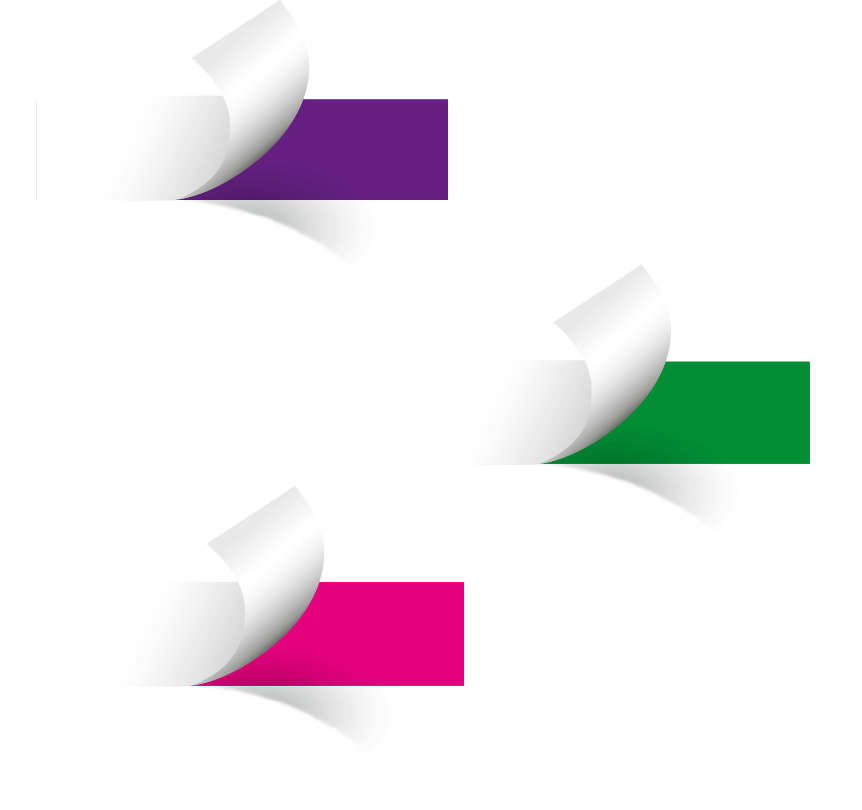 Instrumentos generados para la mejora de los indicadores
2
B)
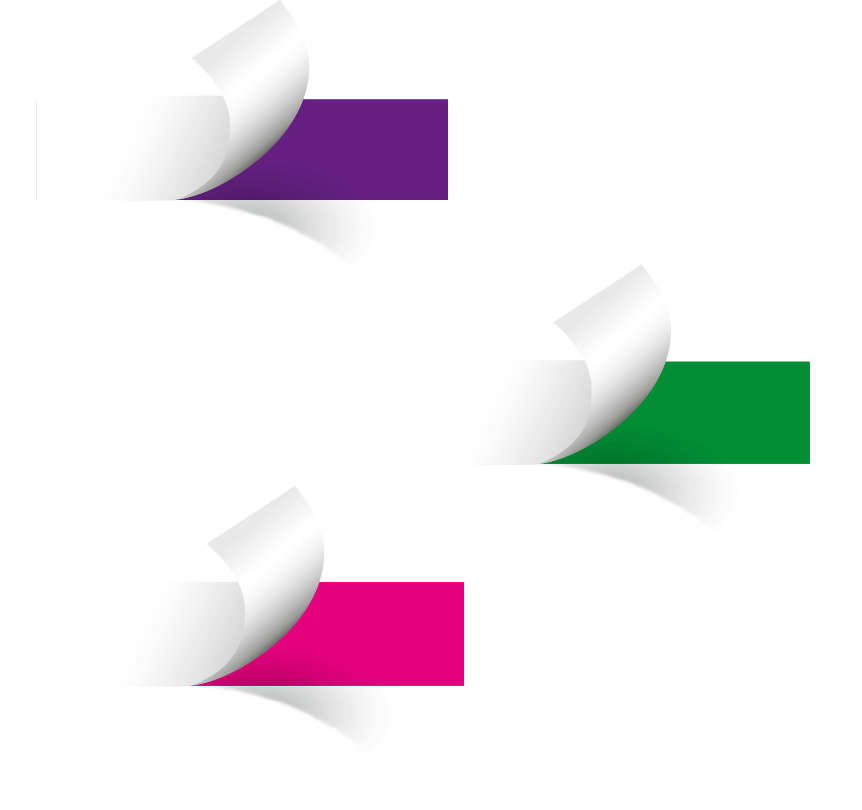 Formación y Desarrollo de Capacidades
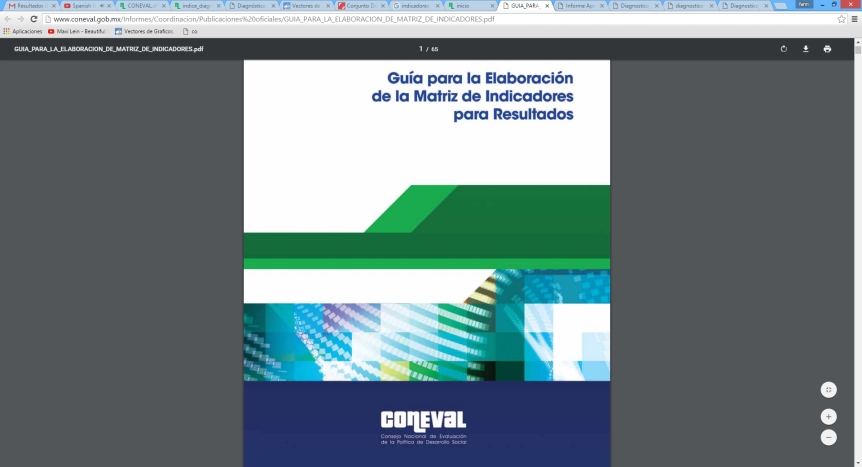 Revisión
Curso de Diseño de programas sociales con enfoque a resultados
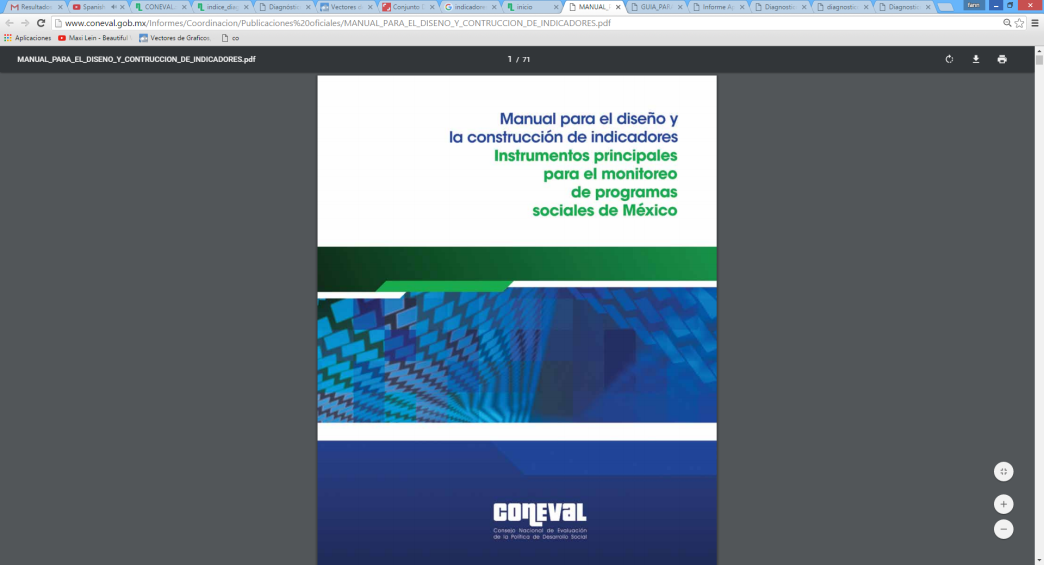 Ficha de Evaluación de la MIR
Ficha de Evaluación del indicador
Mesa Técnica de Revisión de Indicadores de Resultados
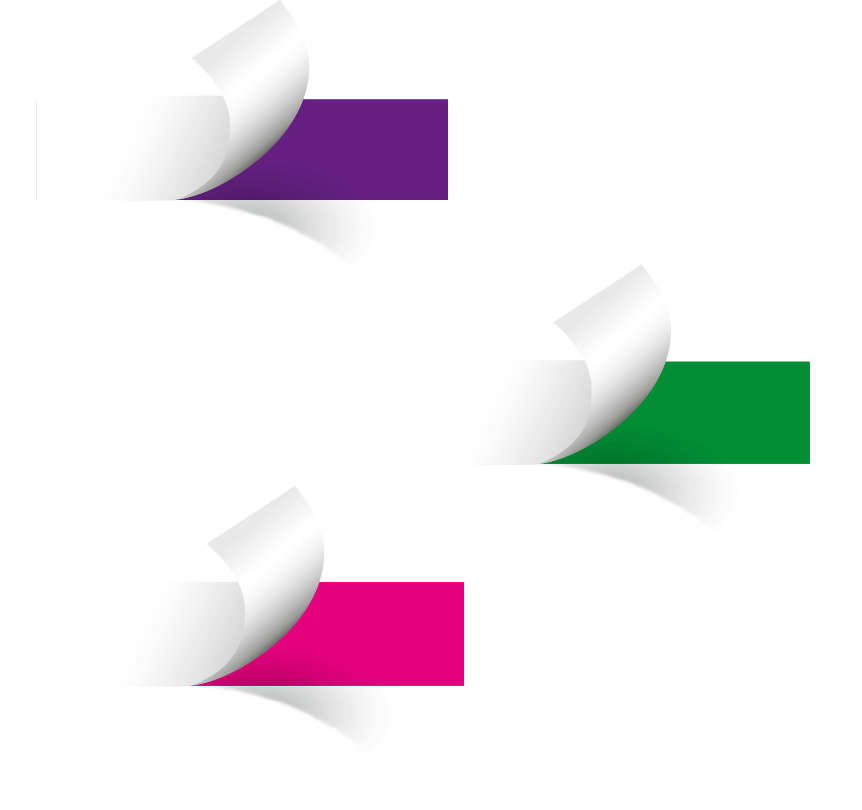 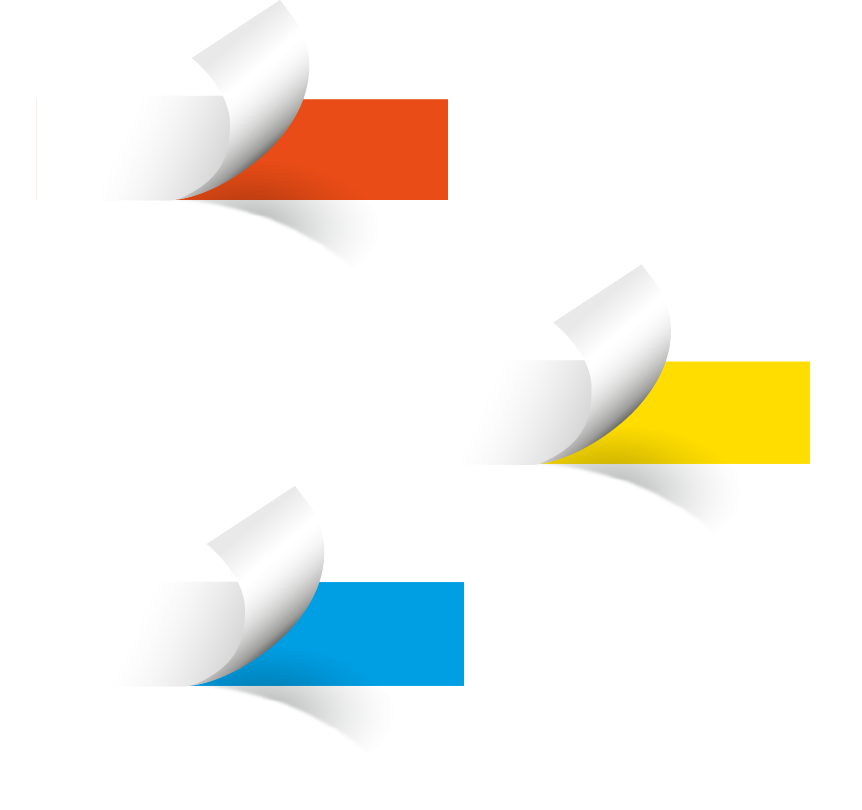 Informes
Metodologías
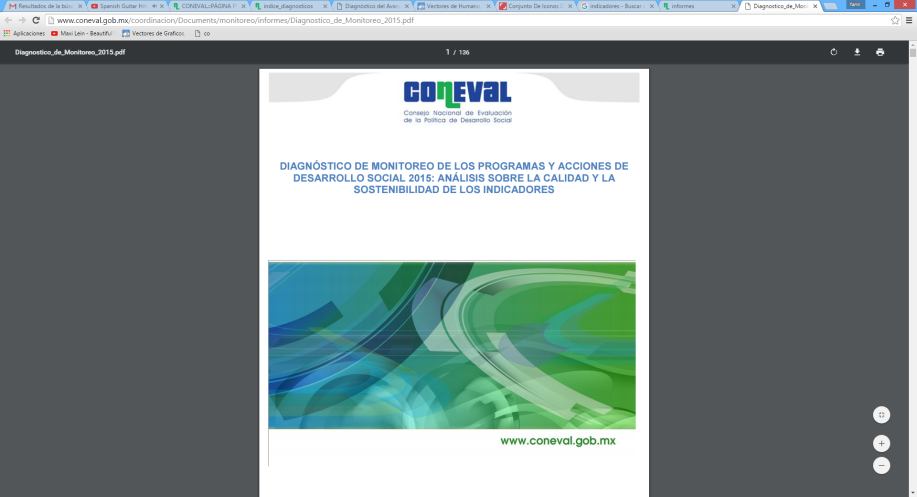 Diagnóstico de MIR
Diagnóstico de Monitoreo de Programas Sociales
Informe de Indicadores sectoriales
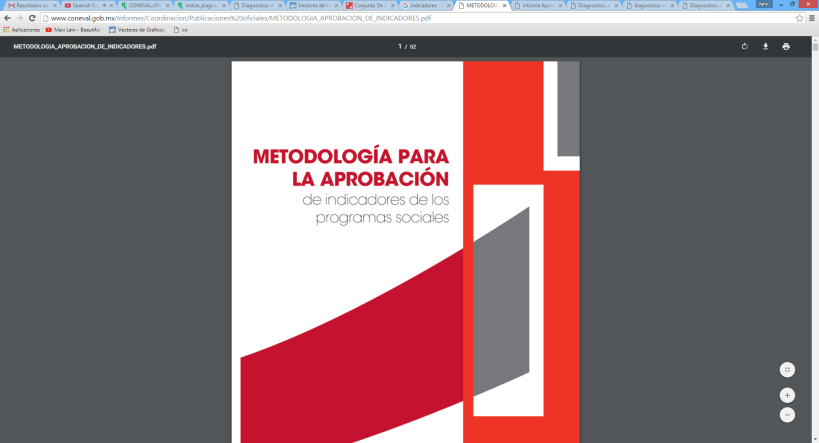 Metodología de Aprobación de Indicadores
Introducción:
1
Elementos mínimos a considerar en el diseño de programas
2
La importancia de la evidencia y de la teoría de cambio para construir programas.
A)
Diagnóstico del problema público que busca resolver el programa
A)
Objetivos e indicadores claros: Matriz de Indicadores para Resultados
B)
C)
Generación de información
D)
Horizonte de seguimiento y evaluación del programa
Generación de información: Instrumento clave para el seguimiento de programas
2
C)
Características que debe tener la información que genera un programa:
Está sistematizada
Es oportuna
Es pertinente
Está actualizada y disponible
Es confiable
Para mayor información sobre el diseño de programas con la Matriz de indicadores para resultados, se sugiere consultar los siguientes manuales del CONEVAL:
Evaluación de Consistencia y Resultados, disponible en: http://www.coneval.org.mx/Evaluacion/MDE/Paginas/evaluacion_consistencia_resultados.aspx
Generación de información: Instrumento clave para el seguimiento de programas
2
C)
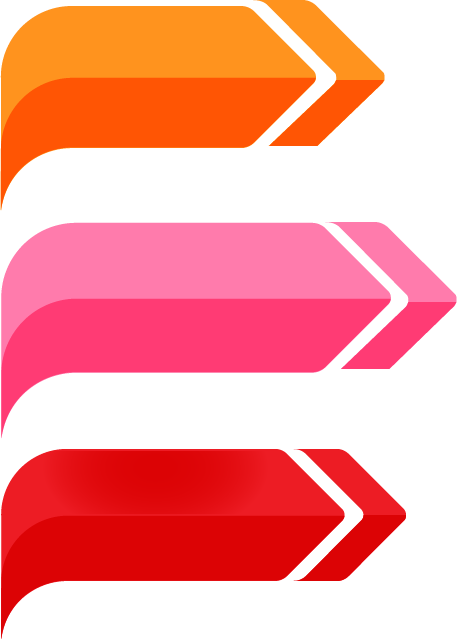 Línea base
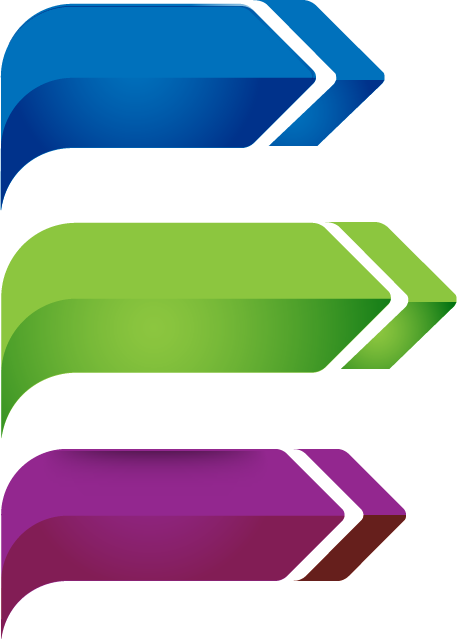 Sistemas 
informáticos
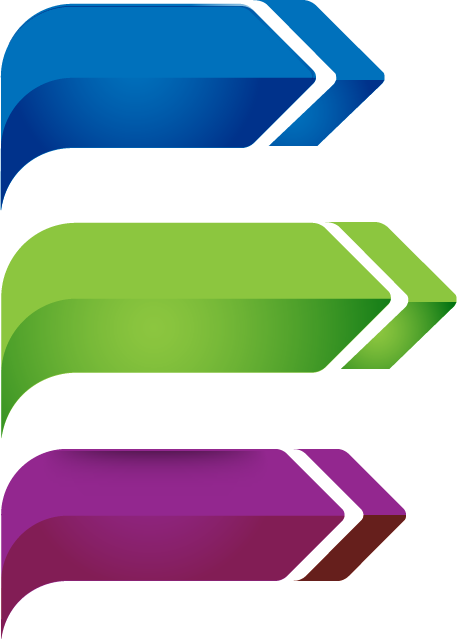 Padrón de 
beneficiarios
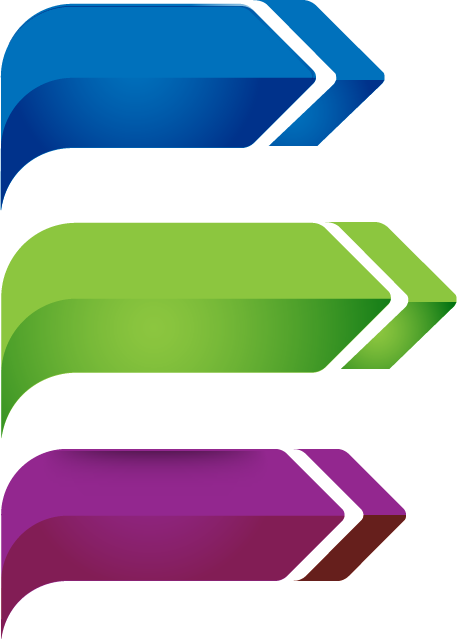 Presupuesto
Generación de información: Instrumento clave para el seguimiento de programas
2
C)
Se conoce como el valor de un indicador que se fija en un momento determinado, idealmente  al inicio del programa, a partir del cual se dará seguimiento a su variación.
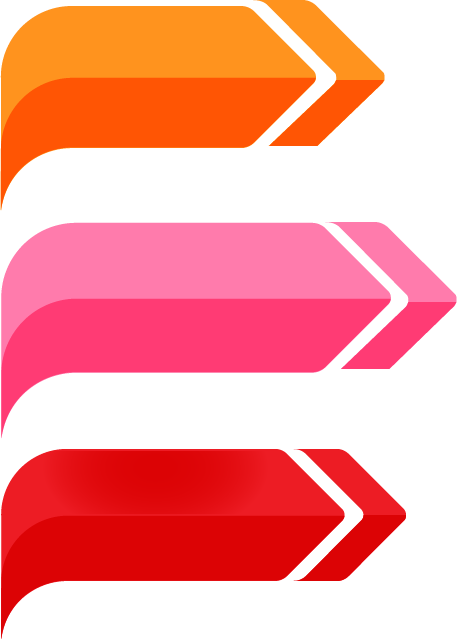 Línea base
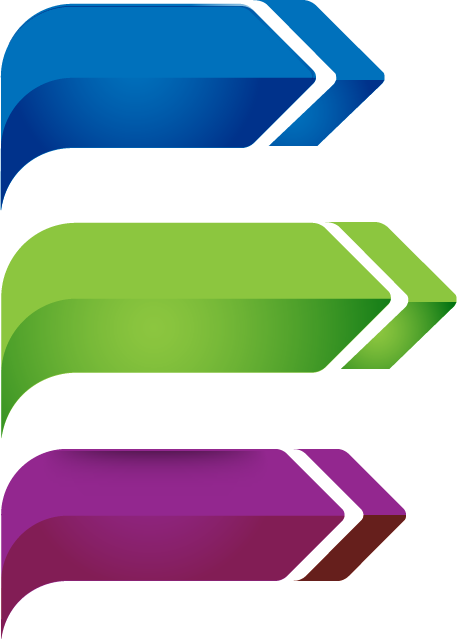 Sistemas 
informáticos
La línea base permite que los responsables del programa definan metas y den seguimiento al logro de éstas.
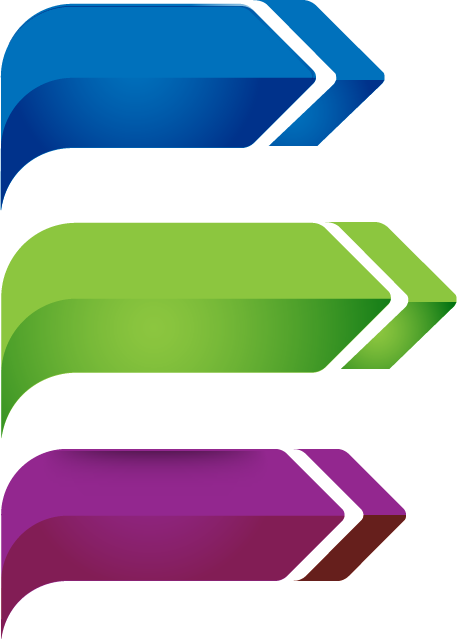 Padrón de 
beneficiarios
Si no se dispone de información inicial, se sugiere: 
Buscar información de indicadores similares en otro programa; o
Consultar un experto técnico que conozca el tema.
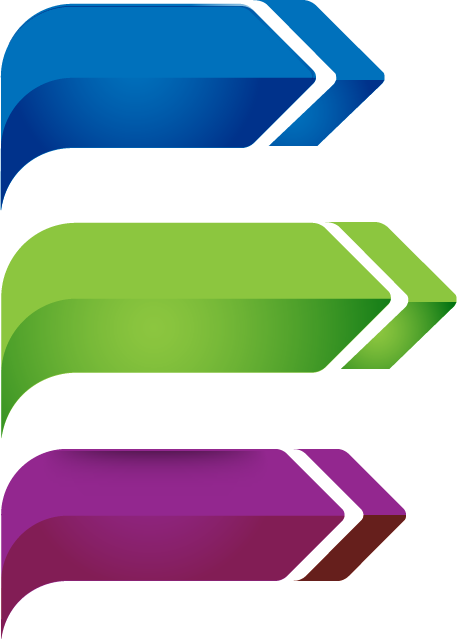 Presupuesto
Para mayor información sobre el diseño de programas con la Matriz de indicadores para resultados, se sugiere consultar los siguientes manuales del CONEVAL:
Manual para el diseño y la construcción de indicadores. Instrumentos principales para el monitoreo de programas sociales de México, disponible en 
http://www.coneval.org.mx/Informes/Coordinacion/Publicaciones%20oficiales/MANUAL_PARA_EL_DISENO_Y_CONTRUCCION_DE_INDICADORES.pdf
Generación de información: Instrumento clave para el seguimiento de programas
2
C)
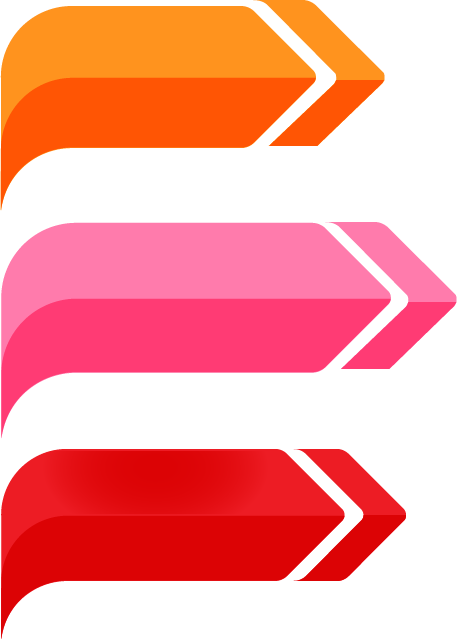 Línea base
El uso de sistemas informáticos facilita la recolección, el análisis y el uso de los registros administrativos del programa.
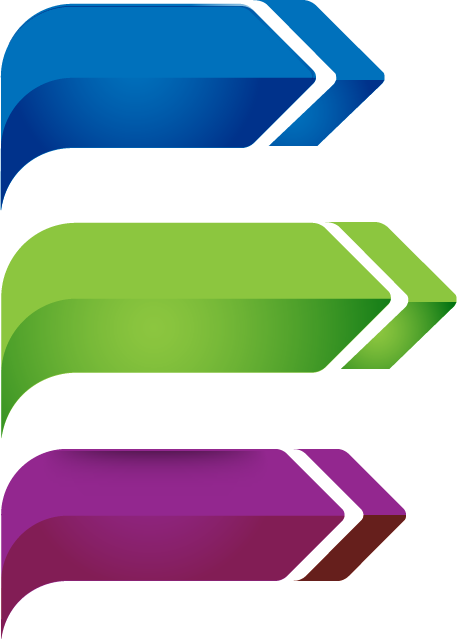 Sistemas 
informáticos
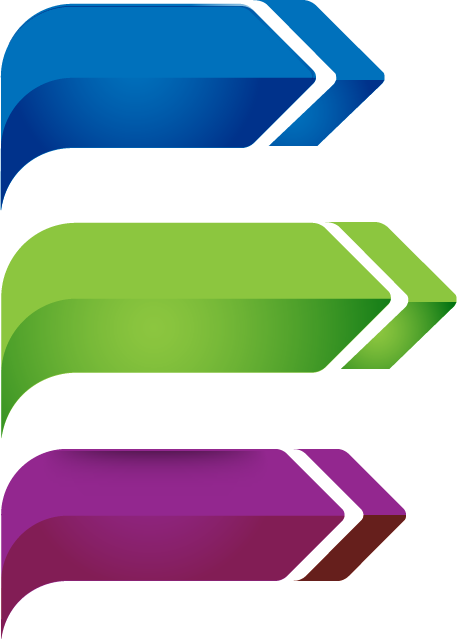 Padrón de 
beneficiarios
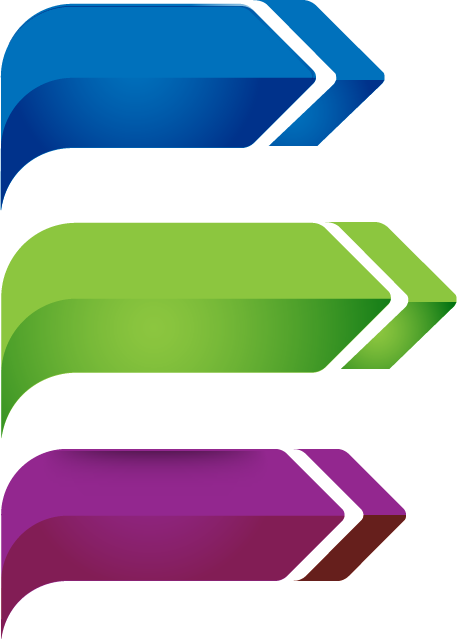 Presupuesto
Generación de información: Instrumento clave para el seguimiento de programas
2
C)
¿Qué es un padrón de beneficiarios?
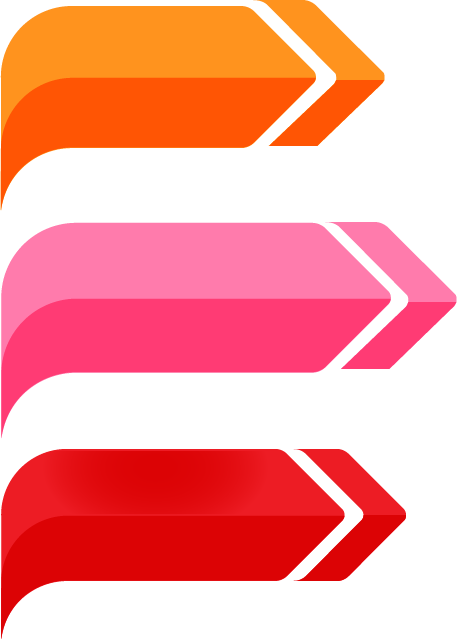 El propósito es asegurar la equidad y eficacia de los programas de desarrollo social
Línea base
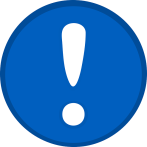 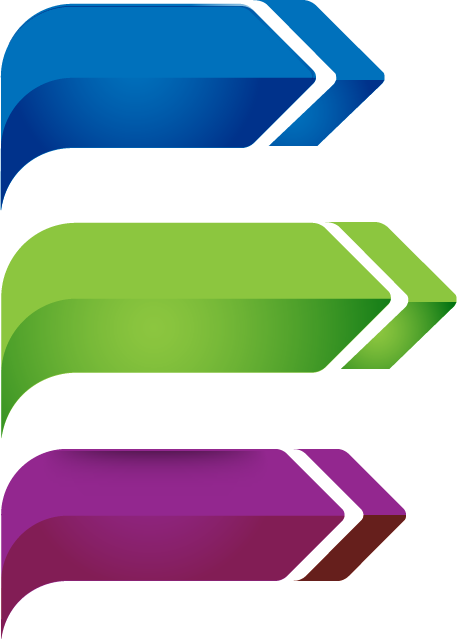 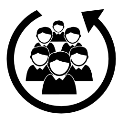 Sistemas 
informáticos
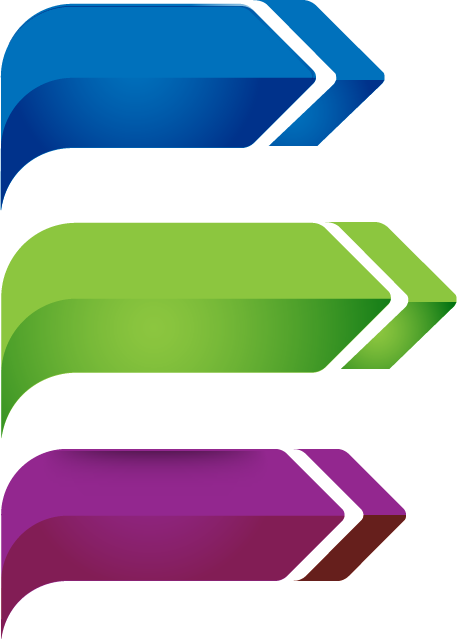 Padrón de 
beneficiarios
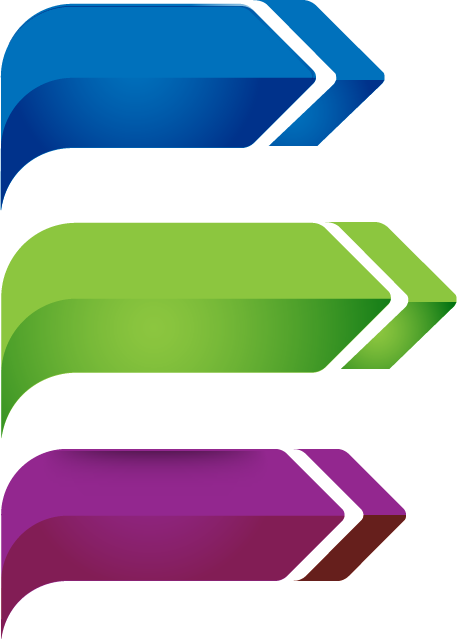 Padrón Único de Beneficiarios
Presupuesto
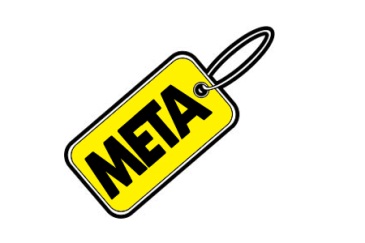 Generación de información: Instrumento clave para el seguimiento de programas
2
C)
Sin presupuesto no hay programas
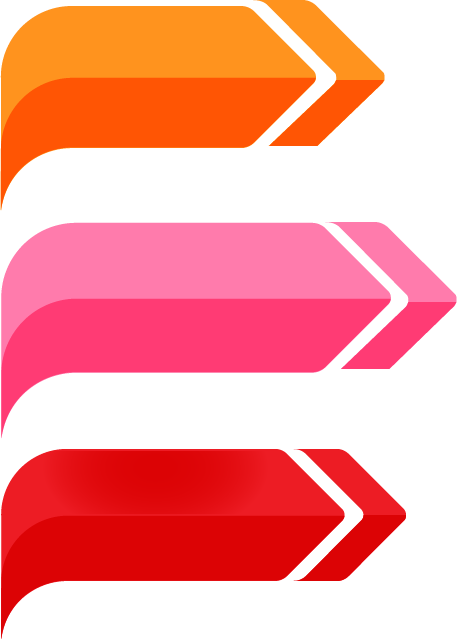 Línea base
Si se cuenta con presupuesto, es importante tener claridad sobre los siguientes elementos:
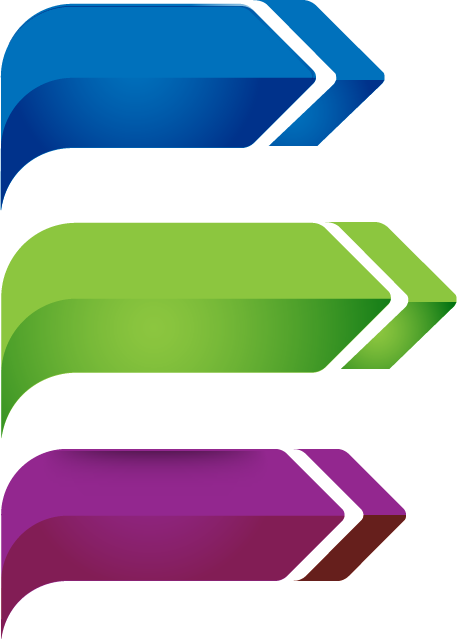 Sistemas 
informáticos
El origen de los recursos (recursos propios, transferidos de otros niveles de gobierno, organismos internacionales, etc.)

El destino de los recursos (gasto para producir y entregar los bienes y servicios del programa, gastos fijos, gastos para seguimiento y evaluación del programa, etc.)
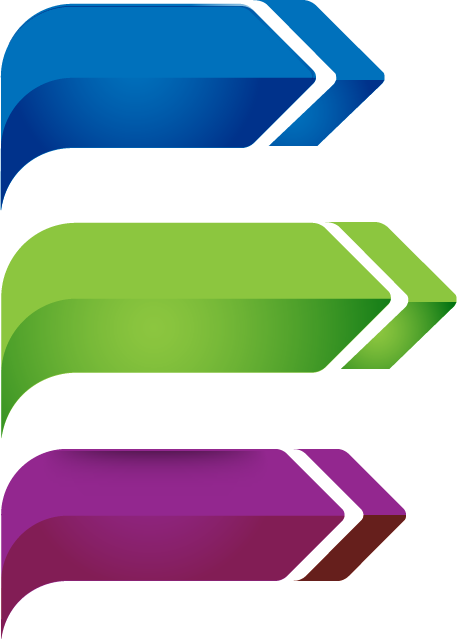 Padrón de 
beneficiarios
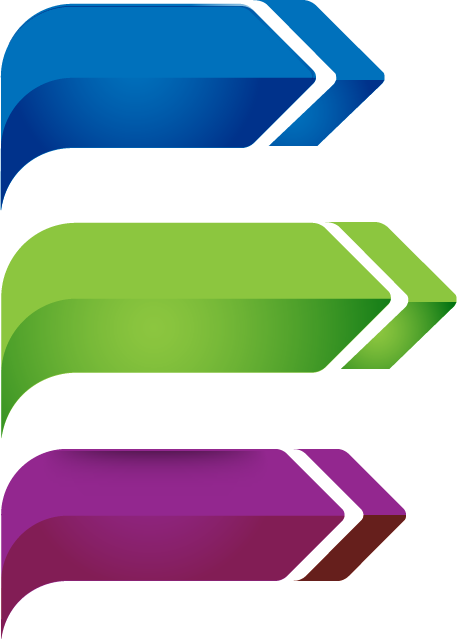 Presupuesto
Quinto ejercicio práctico
2
C)
5. A partir de lo expuesto identifiquen qué información se requiere para operar y dar seguimiento al programa y cómo se podría generar:
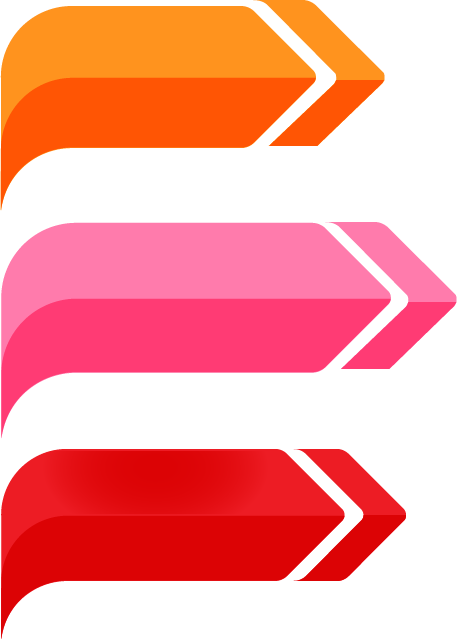 Línea base
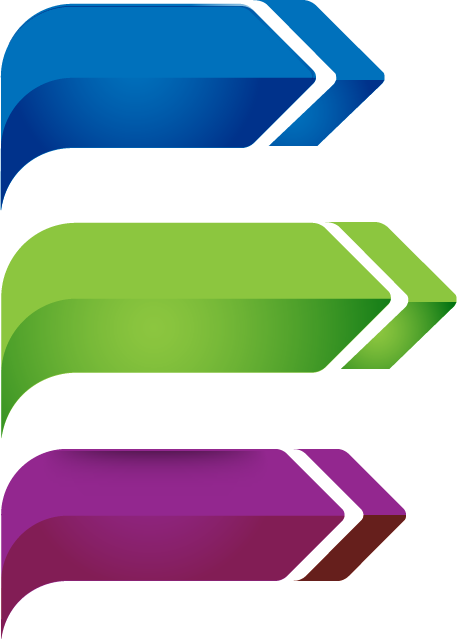 Sistemas 
informáticos
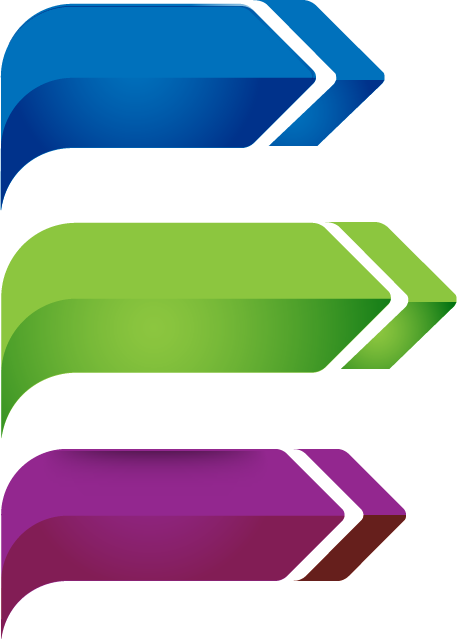 Padrón de 
beneficiarios
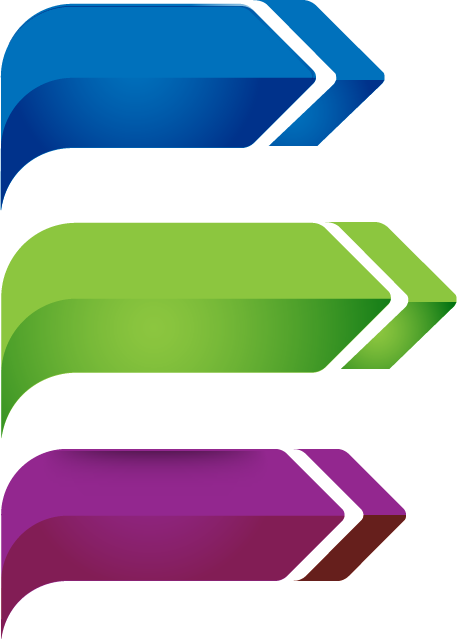 Presupuesto
15 minutos
Introducción:
1
Elementos mínimos a considerar en el diseño de programas
2
La importancia de la evidencia y de la teoría de cambio para construir programas.
A)
Diagnóstico del problema público que busca resolver el programa
A)
Objetivos e indicadores claros: Matriz de Indicadores para Resultados
B)
C)
Generación de información
D)
Horizonte de seguimiento y evaluación del programa
Horizonte de seguimiento y evaluación del programa
2
D)
Es importante, desde el diseño de un programa, establecer los mecanismos de seguimiento y las evaluaciones que se harán al programa en el mediano plazo.
Etapas
Monitoreo
Evaluación
E0
Diseño de la Matriz de Indicadores (MIR)
Diagnóstico de la problemática social
Definición de Indicadores para contribuir a objetivos sectoriales
E1
Evaluación de Diseño
Mejora de MIR y Medición de Indicadores
Levantamiento de Línea de Base
E2
Mejora de MIR y Medición de Indicadores
Evaluación de Consistencia y Resultados
Evaluación Específica de Desempeño
Ficha de Monitoreo
Seguimiento a recomendaciones
E3
Aprobación de indicadores
Evaluación de Procesos
Evaluación de Impacto
E4
Implementación de Sistema de Monitoreo
Fuente:
¿Cuál es el propósito de generar evaluaciones?
2
D)
¿Cómo mejorar la política o el programa?
¿Cuál es el problema a resolver? ¿Cuál es su magnitud?
¿Logra el programa las metas propuestas?
¿Los bienes y/o servicios se han entregado oportunamente
¿Cómo cambia la situación de la población beneficiada después de recibir el apoyo?
Proveer de información útil para la mejora de las políticas y programas
Consideraciones generales para la aplicación de tipos de evaluación
2
D)
Implementación de modelos de evaluación a programas sociales
2
D)
Diagnóstico de Programas Nuevos
Diseño
Consistencia y Resultados
Procesos
Esquema lógico de programas
Uso de la MML
Análisis de los procesos operativos y su contribución al propósito
Definir el problema y justificar que es un problema público
Consistencia y lógica interna de los programas
Diagnóstico de la capacidad institucional para alcanzar resultados
Complementarias
Estratégicas
Impacto
Específica de Desempeño
Indicadores
Profundizar sobre aspectos relevantes del desempeño
Medir los efectos netos del programa
Valoración de las políticas y estrategias de desarrollo social
Valoración sintética de la información del programa en el SED
Pertinencia y alcance de los indicadores de un programa
Importancia de construir un Sistema de Monitoreo y Evaluación para programas
2
D)
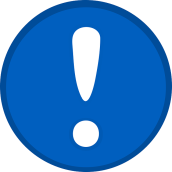 Qué es un Sistema de M&E
Es un conjunto integrado de principios, prácticas gerenciales y técnicas que permiten informar a los diversos involucrados en un programa/política, si éste es (o no) exitoso.
Puede ser llevado a cabo en diversos niveles, por ejemplo a nivel de país, de políticas, de programas y de proyectos.
El monitoreo y la evaluación son dos estrategias separadas, pero interrelacionadas, para recopilar datos e informar sobre las conclusiones respecto de qué tan bueno (o no) es el desempeño del sector público.
Componentes de un Sistema Integral de M&E
2
D)
Sistema de M&E
Valoración de una política pública antes, durante o una vez concluida para determinar su relevancia, eficiencia, efectividad, y sustentabilidad
Proceso continuo para medir el desempeño de un programa, política o estrategia respecto a los resultados esperados
Uso de la información
1. Monitoreo
2. Evaluación
4. Mejor toma de decisión: Resultados
Indicadores de resultados y de gestión
Evaluación de diseño, proceso, impacto, entre otras
Diagnósticos y otras herramientas
Internas y Externas
3. Seguimiento de recomendaciones
Quinto ejercicio práctico
2
D)
5. Realice una propuesta del horizonte de evaluación del programa.
15 minutos
Seguimiento a recomendaciones
2
D)
Mecanismo para el seguimiento de los
 Aspectos Susceptibles de Mejora
Instrumento para la Mejora de la Acción Pública
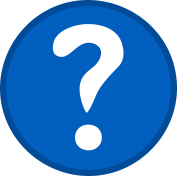 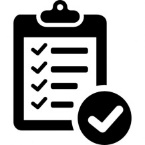 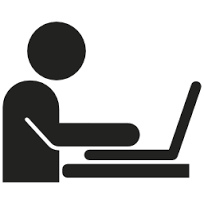 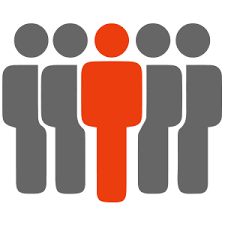 Se detalla la forma en la que los responsables de los programas y las unidades de evaluación…
…compromisos para corregir, modificar, reorientar, adicionar o en un caso suspender programas.
deben establecer
El Mecanismo consiste en:
En resumen
En resumen: algunos de los elementos que se deben considerar en su diseño son:
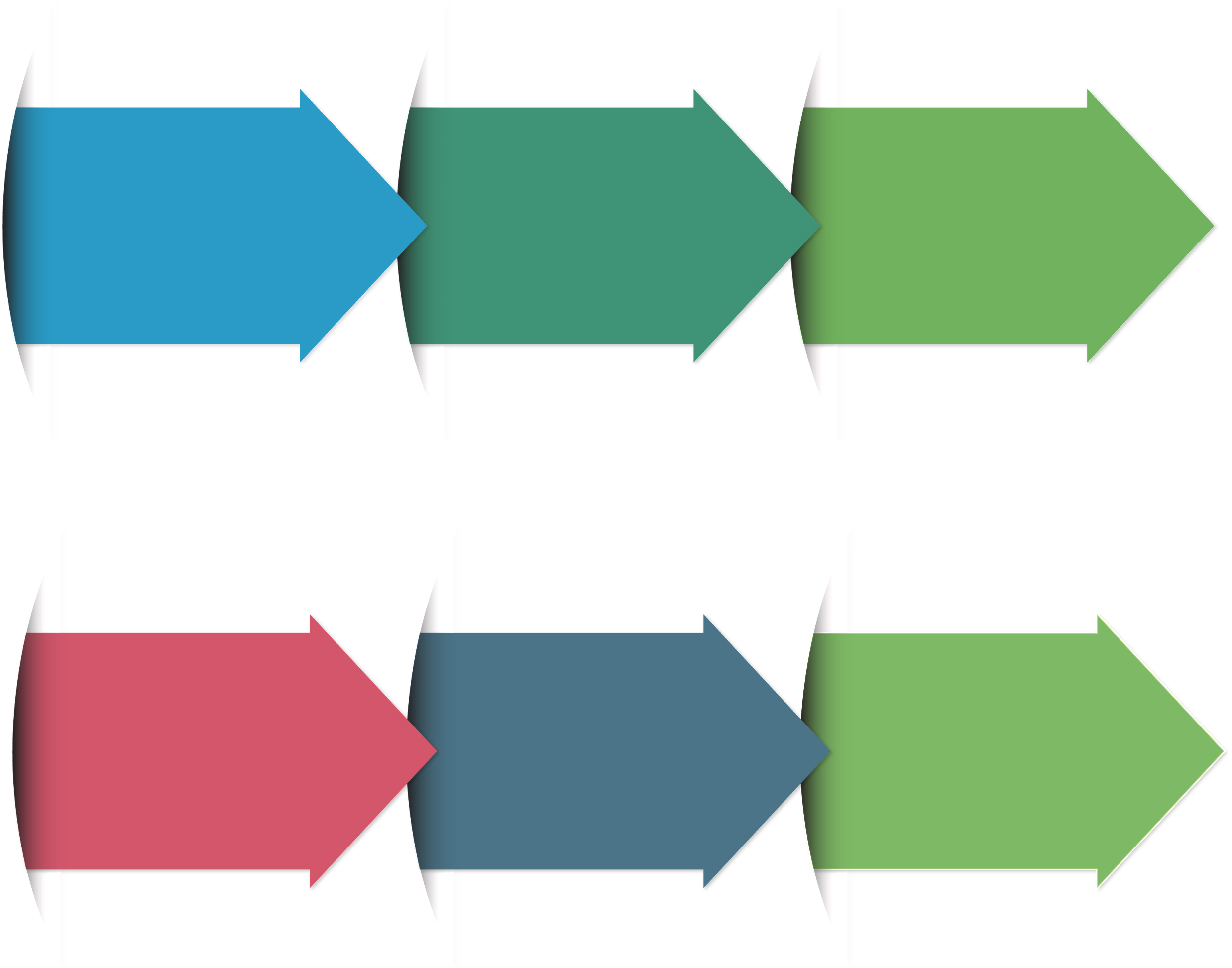 ¿PARA QUIÉN?
¿Cuál es la población total que sufre la problemática que se busca atender (población potencial)?
¿PARA QUÉ?
¿Qué problema quiere resolver el programa, qué resultados concretos quiere obtener?
¿POR QUÉ?
¿Cuál fue el diagnóstico que se realizó para decidir que se necesitaba esa intervención?
PLANEACIÓN
¿Existe un plan para el desarrollo de la intervención pública de corto, mediano y largo plazo?
¿CÓMO? 
¿Por qué la entrega de esos bienes o servicios va a resolver el problema que se quiere eliminar?
¿CÓMO COMPRUEBO QUE EL PROGRAMA DA RESULTADOS?
¿Cómo se medirán los resultados de la intervención ?
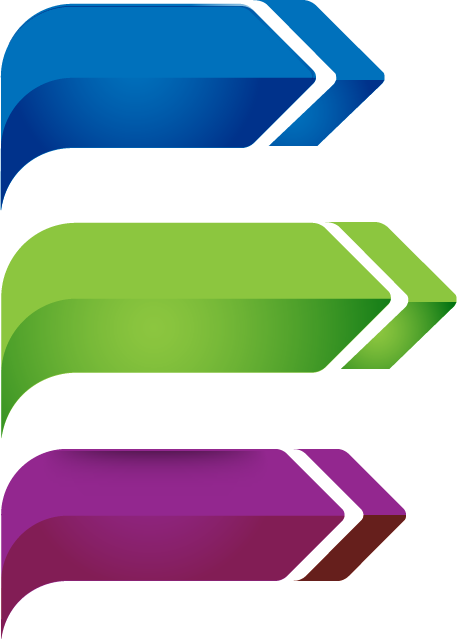 Instrumentos de rendición de cuentas: clave para crear confianza
TIP
Algunos instrumentos de rendición de cuentas sobre el programa que se pueden crear:
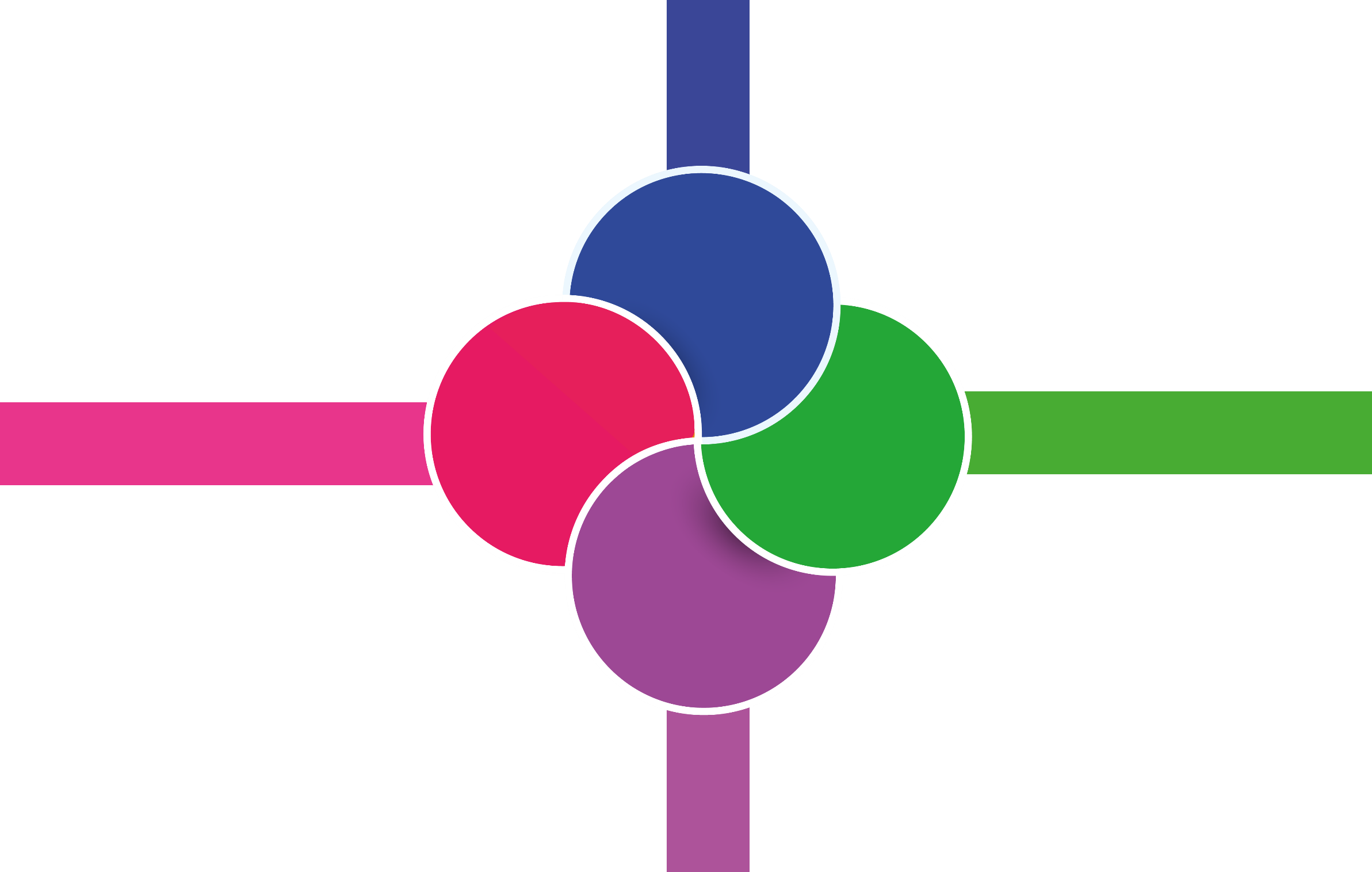 Publicar en la página web un correo o teléfono para orientar e informar a los beneficiarios.
Publicar las Reglas de Operación del programa en la página web (menos de tres clicks).
1
4
2
3
Difundir los resultados del programas en la página web 
(menos de tres clicks).
Responder con oportunidad y calidad las solicitudes de información realizadas.
Fuente: CONEVAL (2016), “Modelo de Términos de Referencia para la Evaluación en materia de Diseño”, disponible en: http://www.coneval.org.mx/Evaluacion/Paginas/Normatividad/Terminos_de_Referencia_vigentes.aspx
Anexo
Vinculo MIR con ROP
Uso de la Matriz de IndicadoresConstrucción de ROP
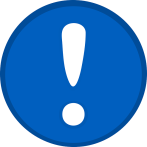 Las Reglas de Operación son el conjunto de disposiciones que precisan la forma de operar un programa, con el propósito de lograr los niveles esperados de eficacia, eficiencia, equidad y transparencia.
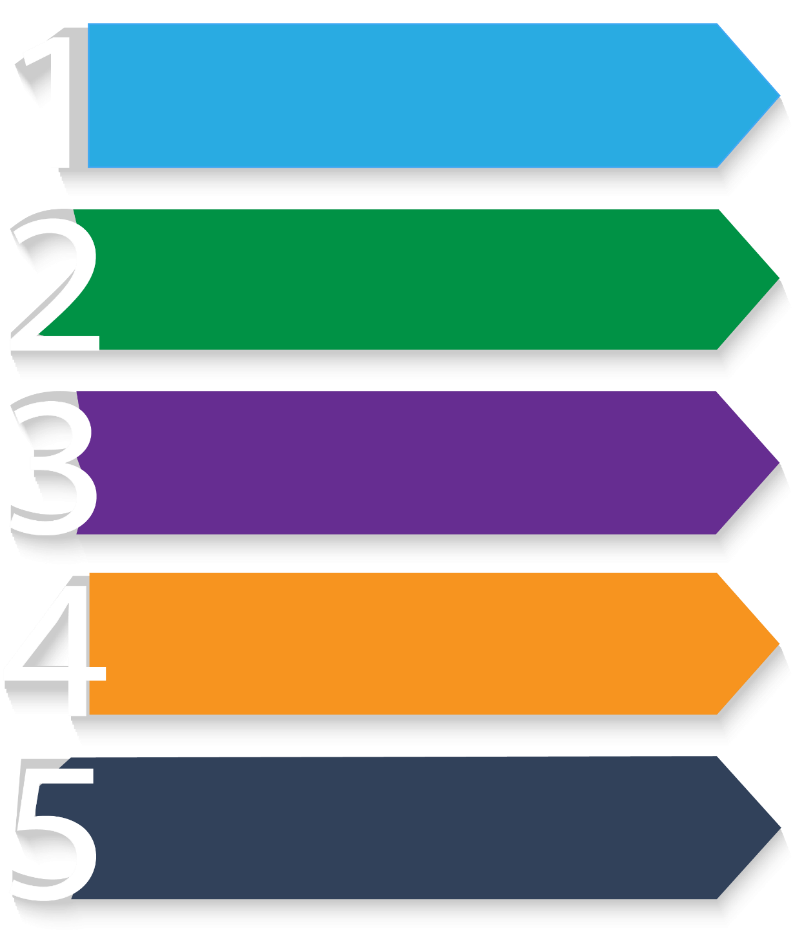 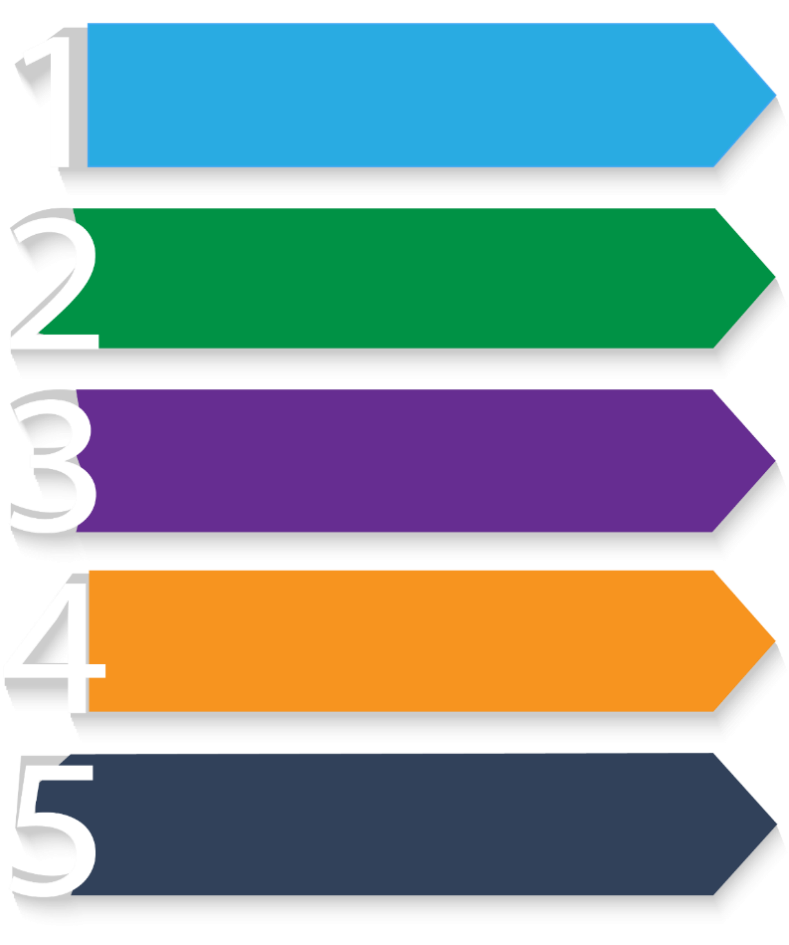 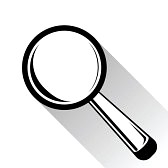 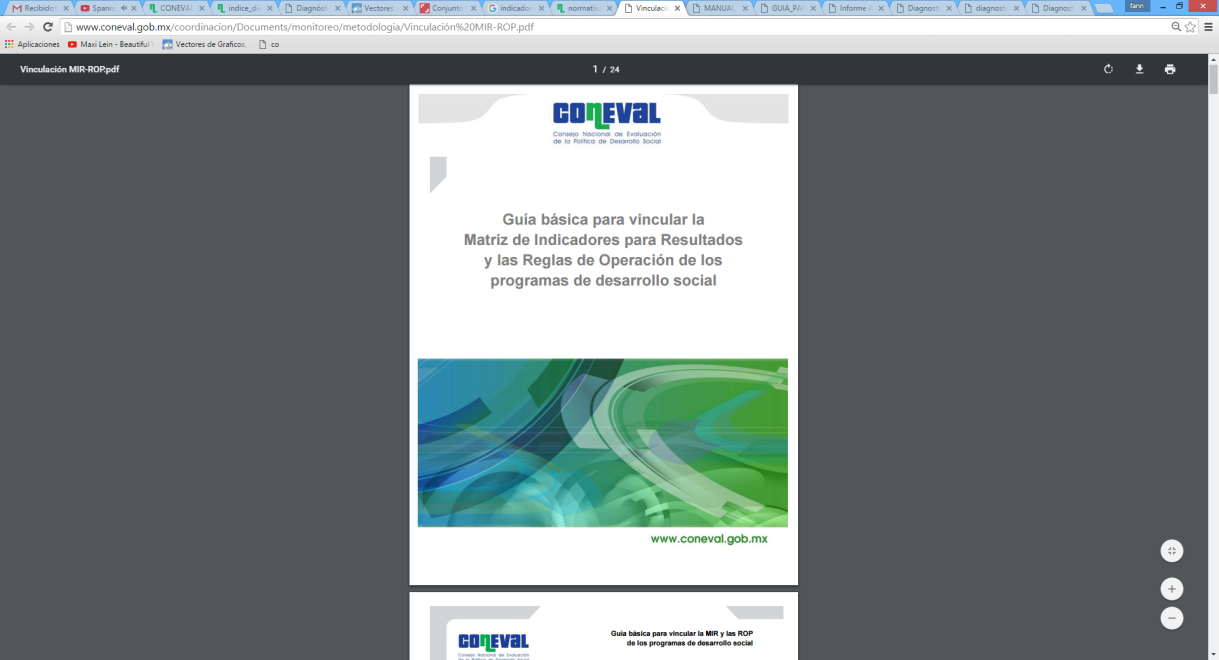 Vinculación MIR - ROP
El esquema general para vincular la MIR con las ROP es el siguiente:
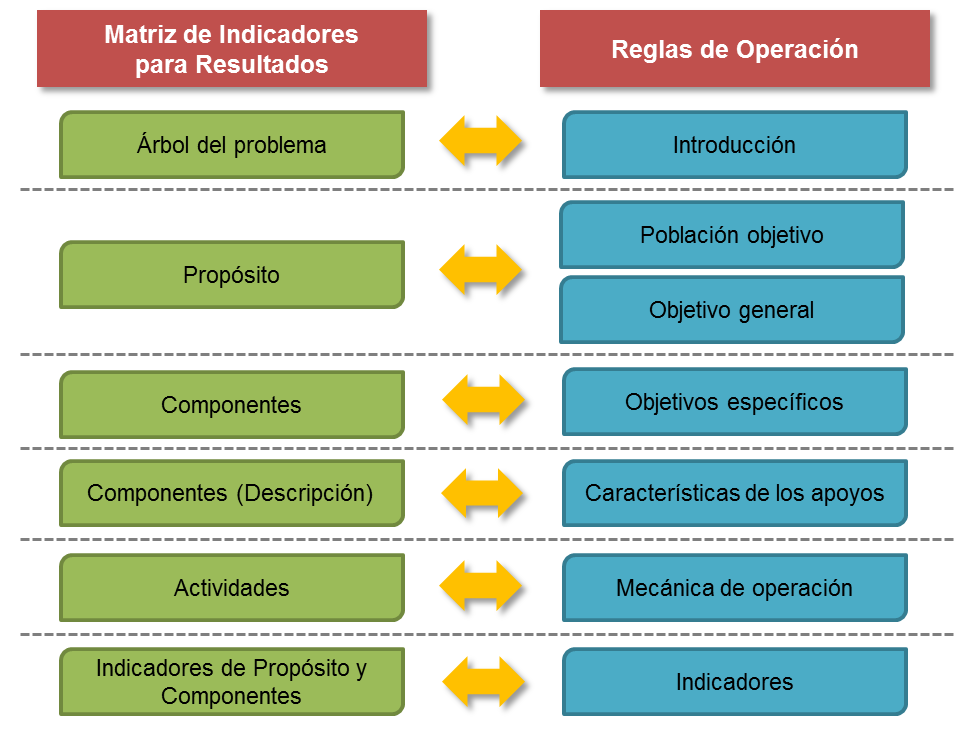 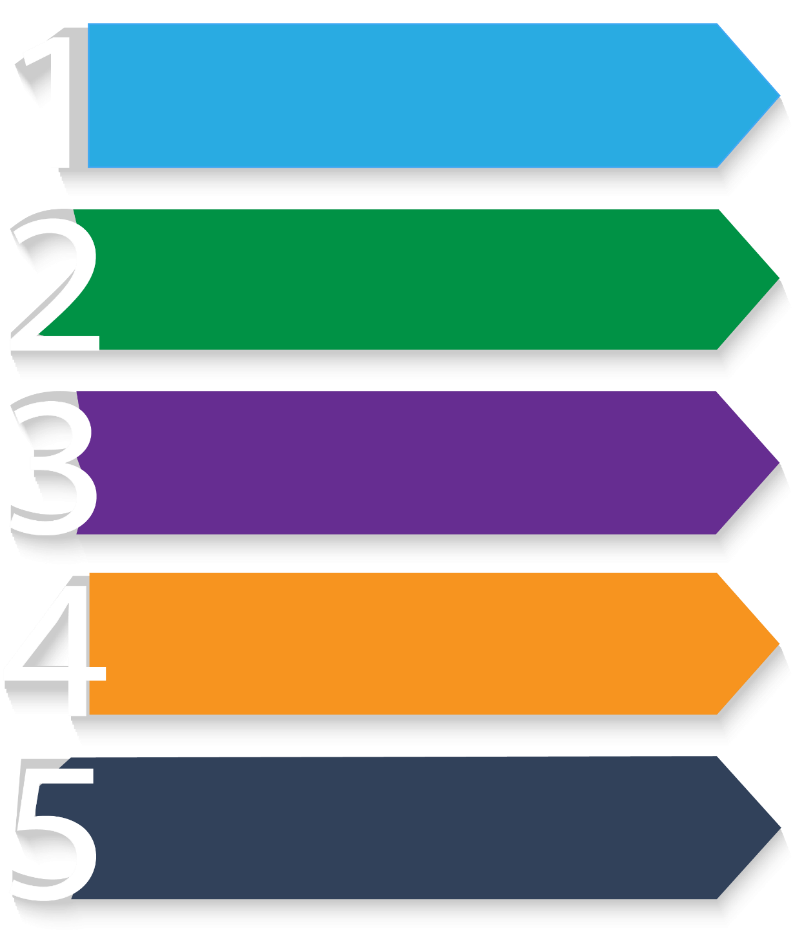 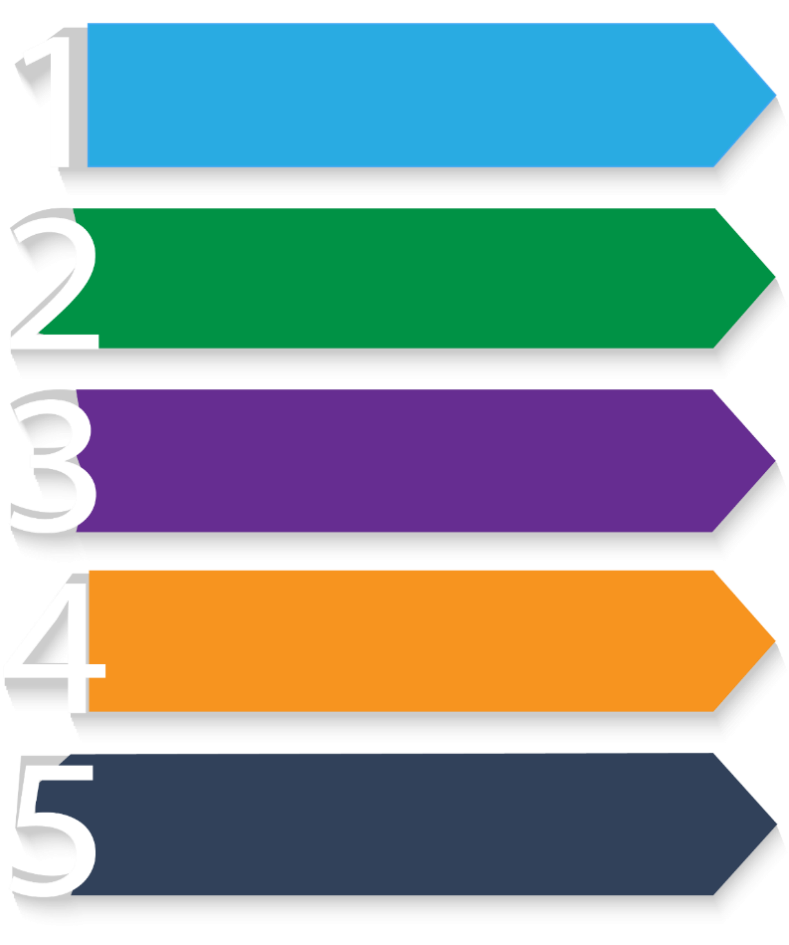 ¡Gracias por su atención!


Edgar A. Martínez Mendoza
edgar.martinez@coneval.org.mx
www.coneval.org.mx
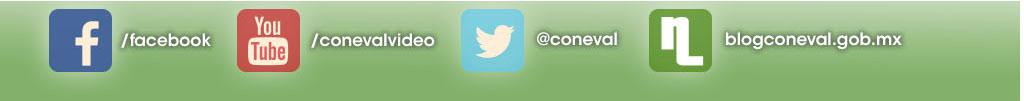